You May Need
Somewhere to Jot
Welcome

Leveraging Picture Books For Social Emotional Learning

Sarah Norsworthy
Social Emotional Learning Implementation Specialist
Maine Department of Education
Photo Credit - Sarah CB Norsworthy, Plunge Photography
Intended Agenda
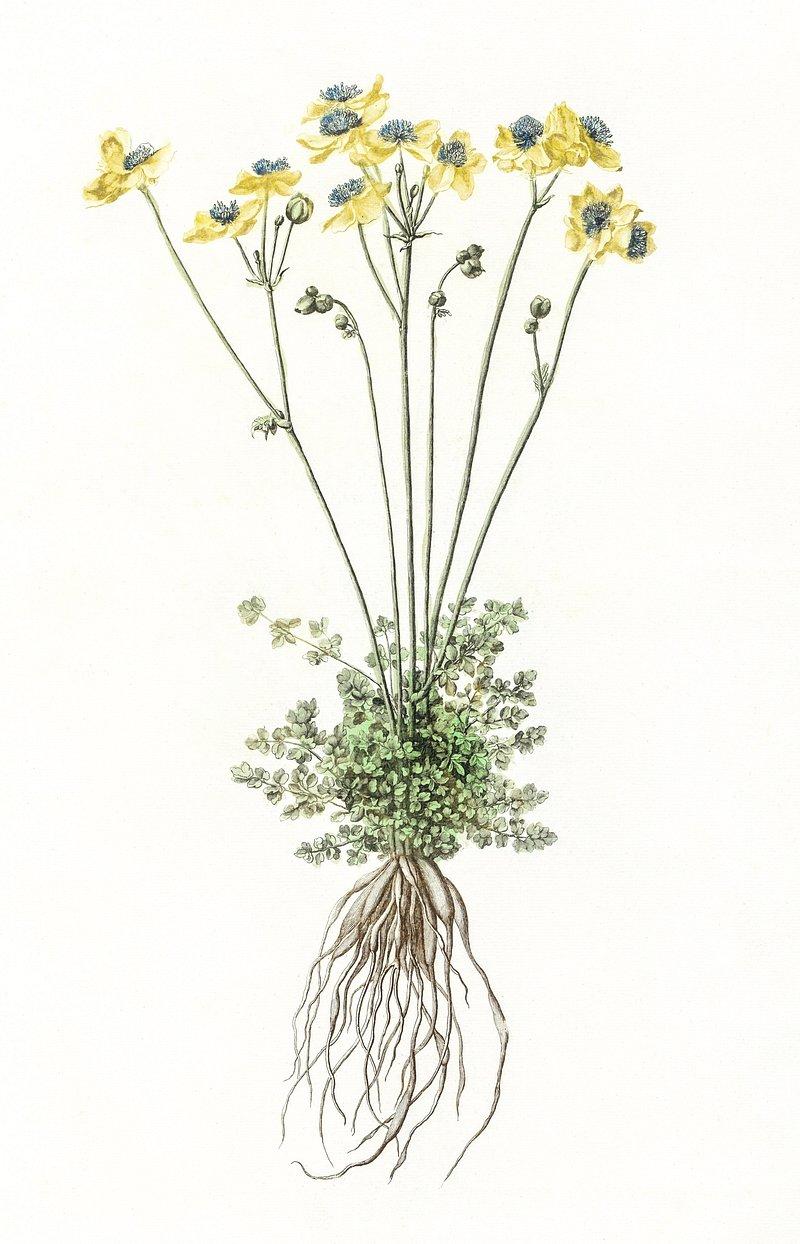 Grounding
Expectations, Introductions, Definitions
Framework For Thinking About Picture Books & SEL
Practice
Extending The Conversation
Inspiration
Archiving Impact
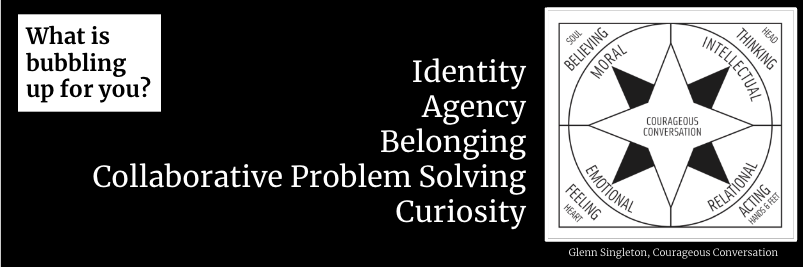 Expectations…
Collaboration - all hold knowledge
Participation that feels comfortable to you - diverse learners successfully participate in diverse ways
Discomfort
Non-Closure
Whole group and breakout spaces
Generative Thought Work
Concrete TakeAways
Photo Credit - Sarah CB Norsworthy, Plunge Photography
A Check-In
1.
2.
3.
4.
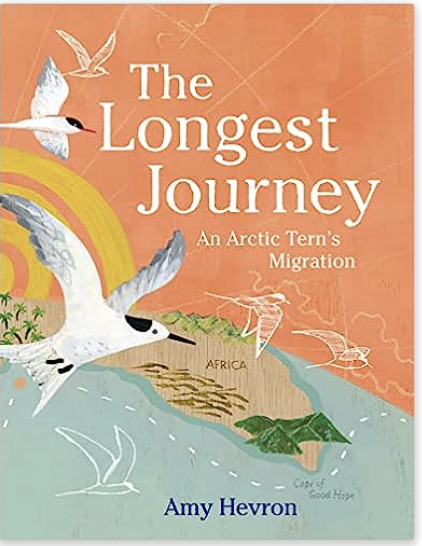 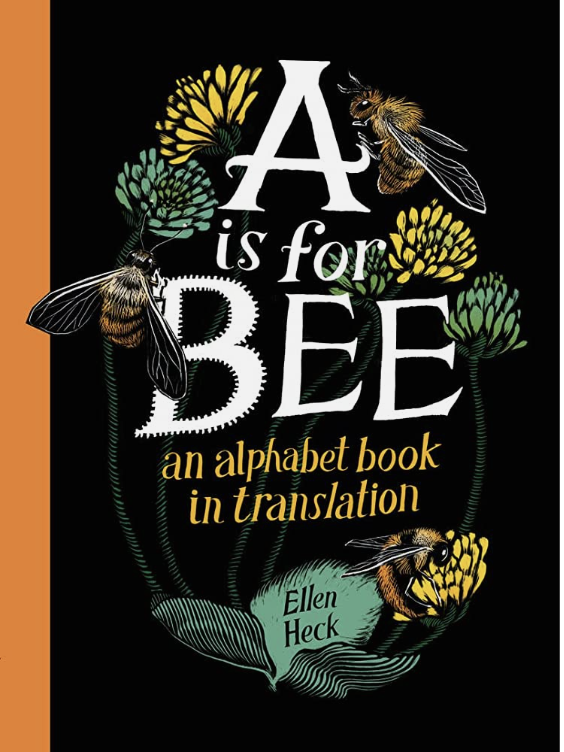 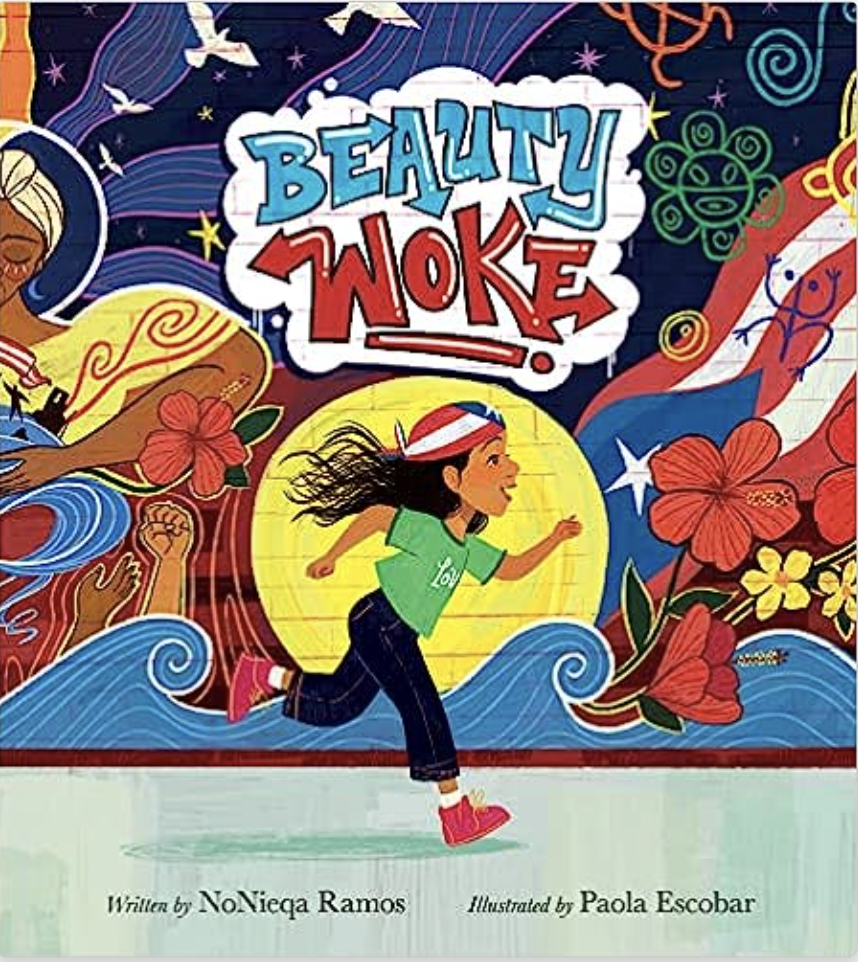 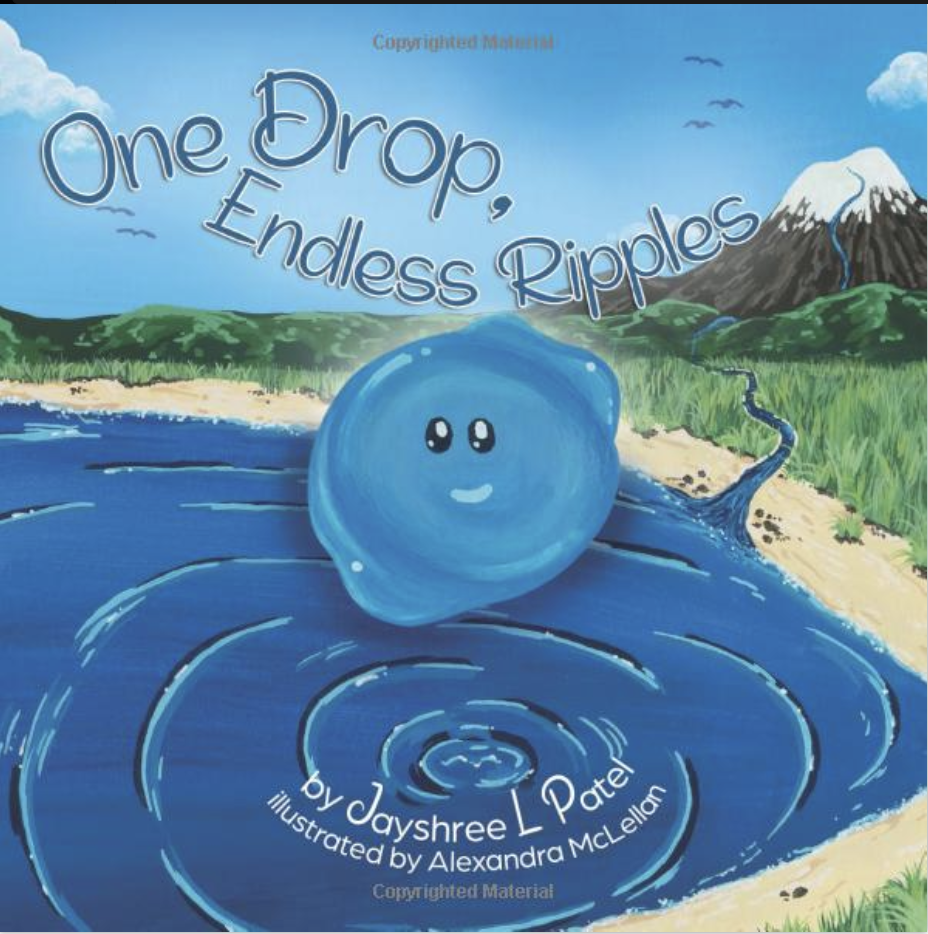 Which cover most closely matches how you are currently feeling?
In the chat, write the number and the emotion.
[Speaker Notes: Anonymous and jamboard]
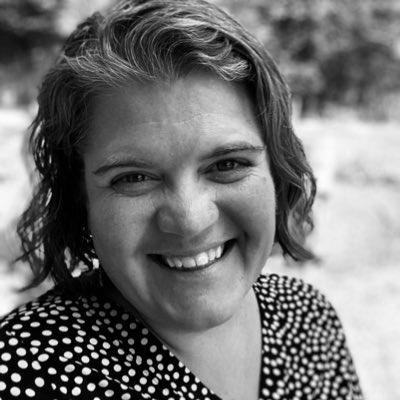 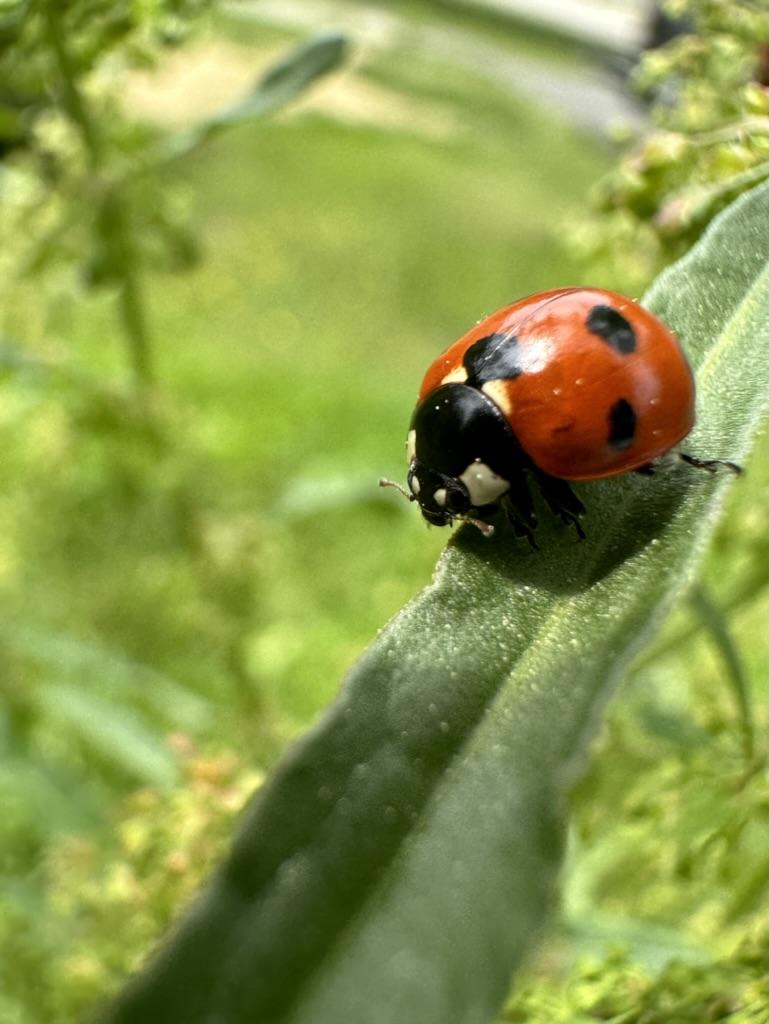 Introduction
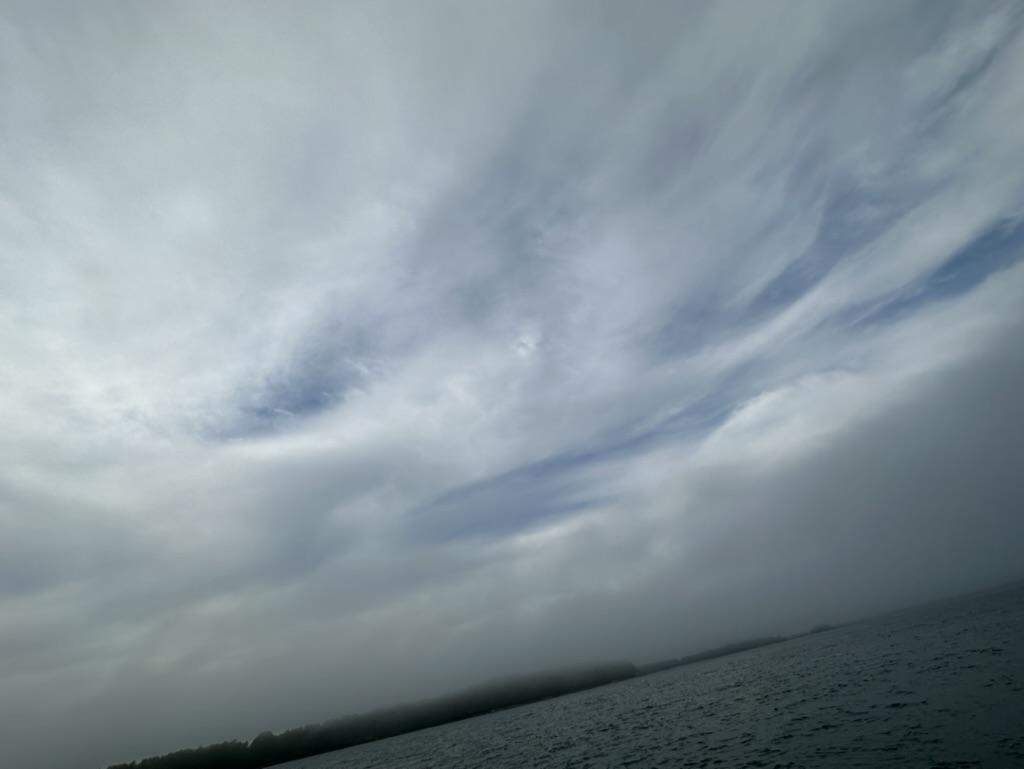 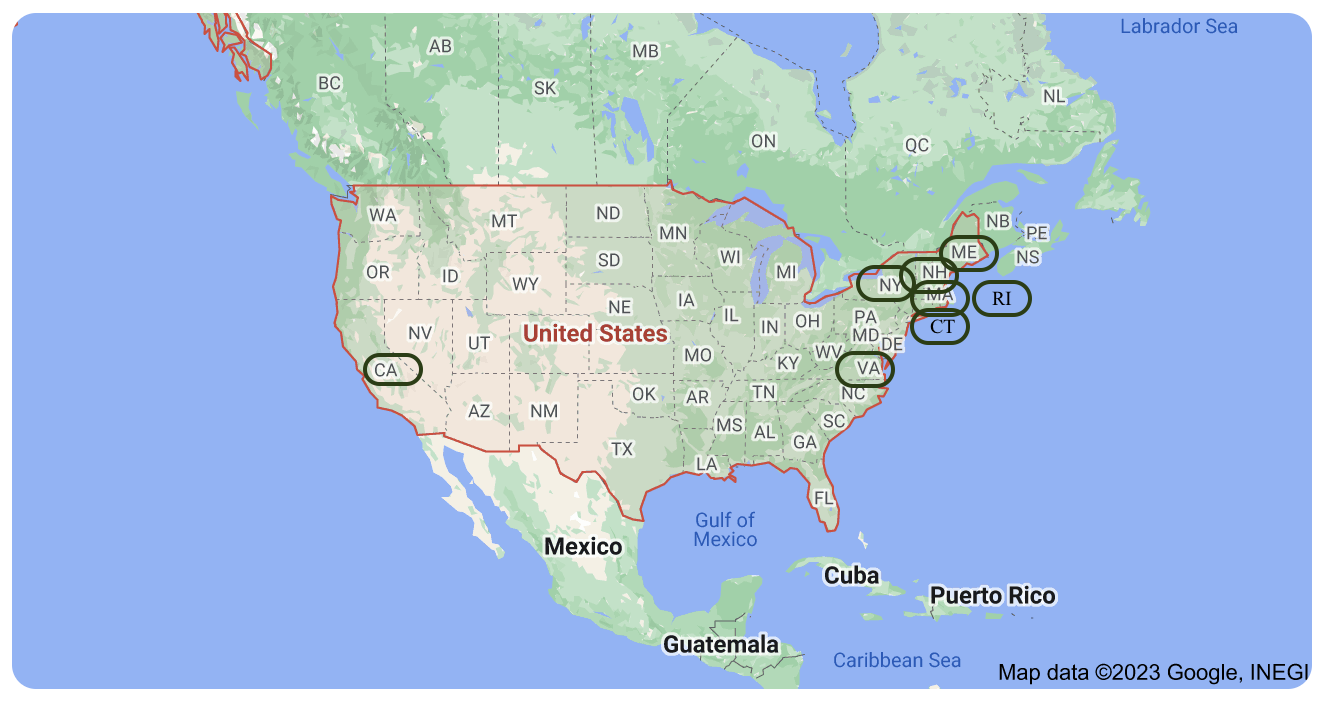 [Speaker Notes: Parent, educator, doctoral candidate - SEL Implementation Specialist, Photographer, Details & Perspective - One country, Eight States - both coasts, urban, suburban, rural - private and public school -]
Introductions
First name and one thing about you.

Use thumbs up, if it is true for you, too.

Unmute or use the chat and I will read aloud.
[Speaker Notes: Parent, educator, doctoral candidate - SEL Implementation Specialist, Photographer, Details & Perspective - One country, Eight States - both coasts, urban, suburban, rural - private and public school -]
What is SEL?
“…the process through which people acquire and apply the knowledge, skills, and attitudes to develop healthy identities, manage emotions and achieve personal and collective goals, feel and show empathy for others, establish and maintain supportive relationships, and make responsible and caring decisions.”
What isn’t…?
https://casel.org/fundamentals-of-sel/
Social Emotional Learning
Self Awareness 		 			Identity
Self Management 					Agency
Social Awareness   				Belonging
Relationship Skills  				Collaborative Problem Solving
Responsible Decision Making 		Curiosity
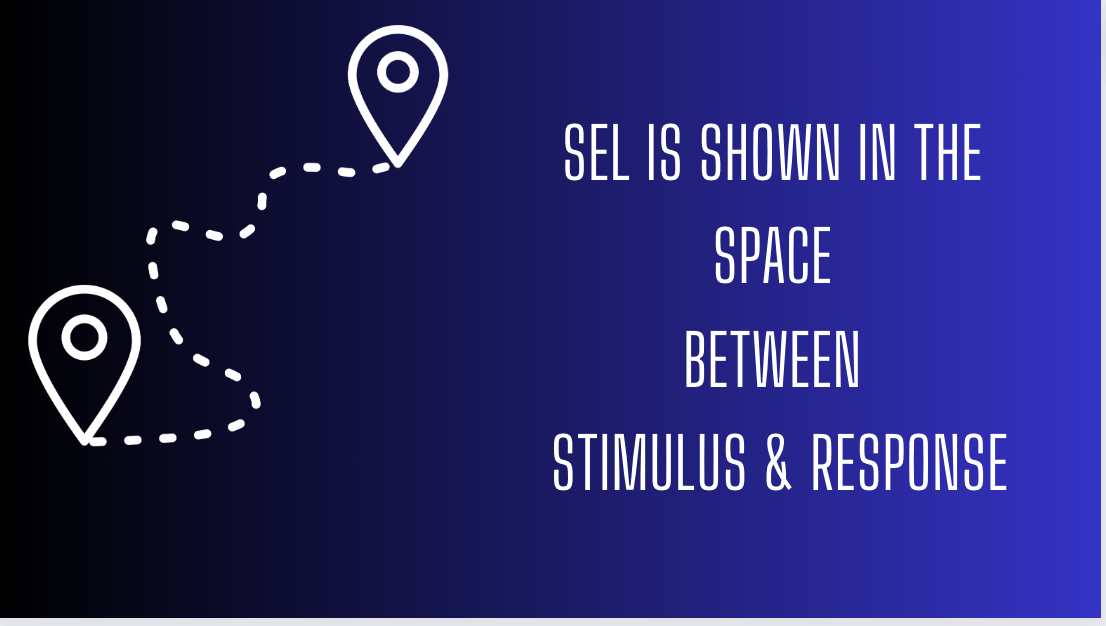 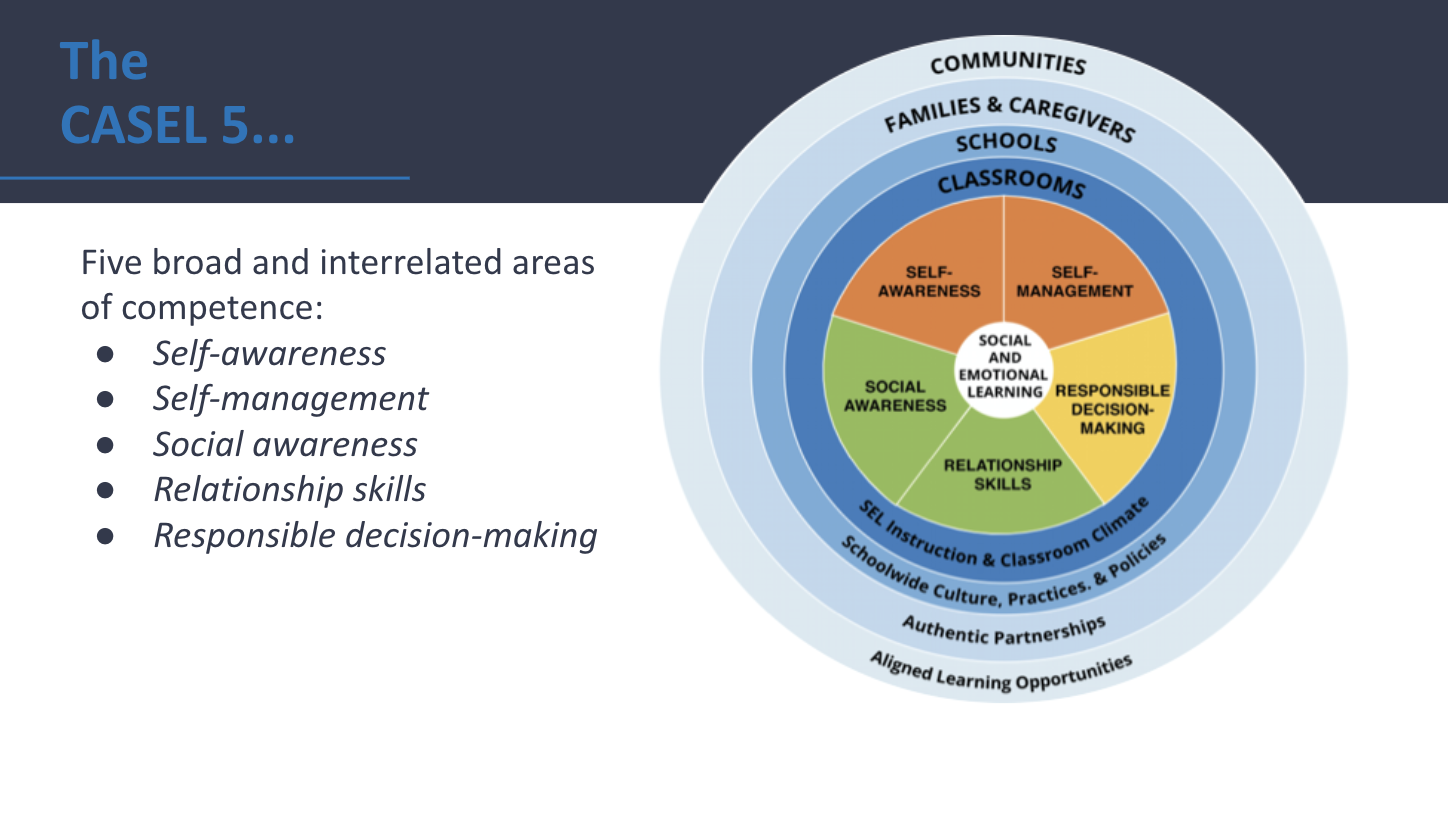 Classroom Adult Emotional Literacy
Adult SEL Matters
Student Emotional Literacy
The exploration of social and emotional learning happens at an adult level and then at a student level.
[Speaker Notes: The supportive process between caring adults and children, youth, or young adults that fosters self-regulation development is called “co-regulation.” This term began as a description of adult support for infants, but is now used to describe an interactive process of regulatory support that can occur within the context of caring relationships across the lifespan.]
3 Parts to Perspective Taking
I have a perspective, here, now.
I - here - now.
______________________
If there is an I, there is a they.
If there is a here, there is a there.
If there is a now, there is either a past, or future - likely both.
People may have different feelings than I do.
	“may” - nonbinary
Feelings change.
Emotional responses mean something important is at stake.
What are picture books?
Rich Images
May Have Text - adding complexity
White Space
Designed To Be Read Communally (lap/small group)

Format vs Content
[Speaker Notes: For the purpose of this study, I draw on descriptions of picture books by Nodelman (2008) and Spence, (2000); books with simple texts and rich images on most pages that add complexity to the story, or stories, being told.  These are texts designed to be read communally with font large enough so that the books can be held in a lap, and read with ease or read with images large enough to share with a small group.  Picture books, in this study, are identified by their format and not by their content.]
Intended Agenda
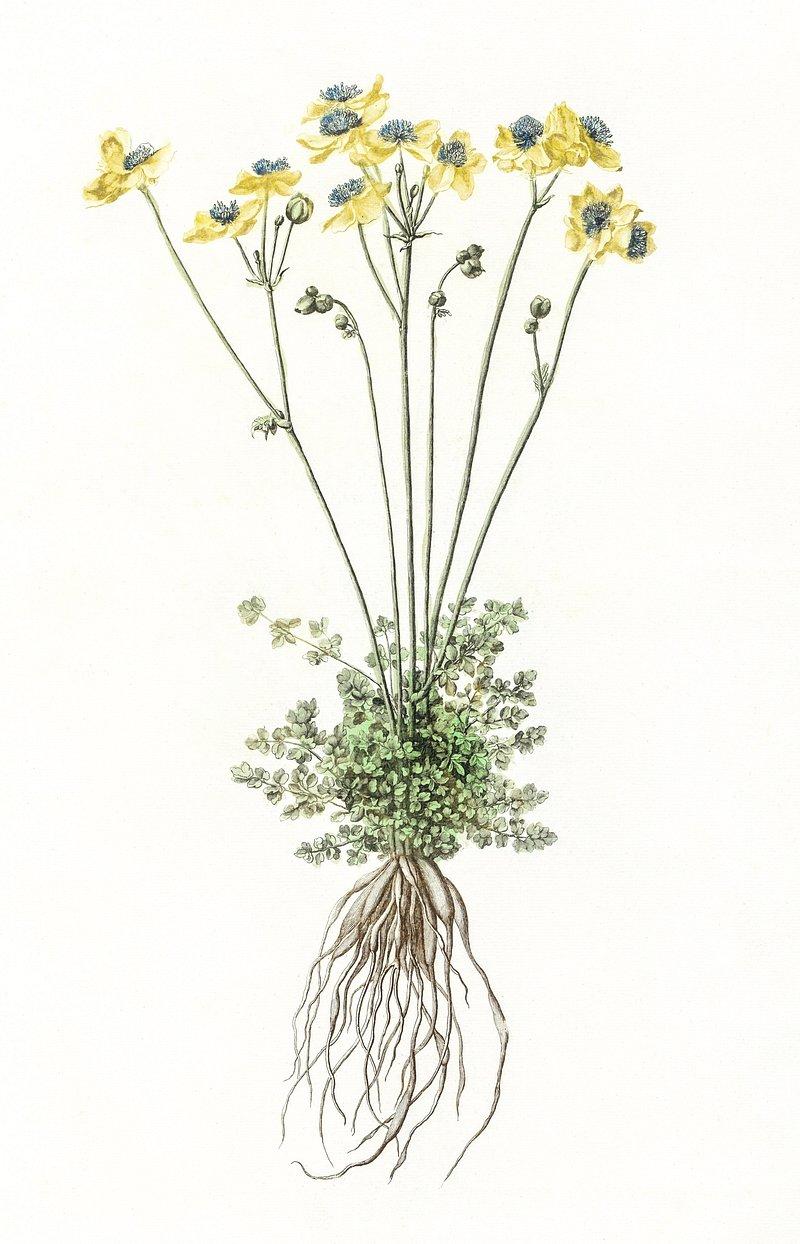 Grounding
Expectations, Introductions, Definitions
Framework For Thinking About Picture Books & SEL
Practice
Extending The Conversation
Inspiration
Archiving Impact
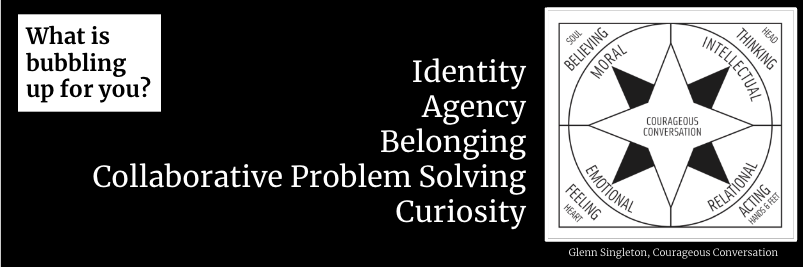 Leveraging Picture Books In Support of SEL
Knowledge of Social Emotional Teaching
Predictable Routines
With Multiple Modes Of Communication
Picture Books
SEL Informed, Responsive
Education
Sarah CB Norsworthy
Attuned Instruction ™
What ADDITIONAL information may be necessary to understand & affirm?
SEL Competencies
Accessing Competencies
Identity 				Self-Awareness
Agency 				Self-Management
Belonging 				Social-Awareness
Collaborative Problem Solving 	Relationship Skills
Curiosity 				Responsible Decision Making
Notice
Think
Wonder
Feel
Imagine
Consider Responses
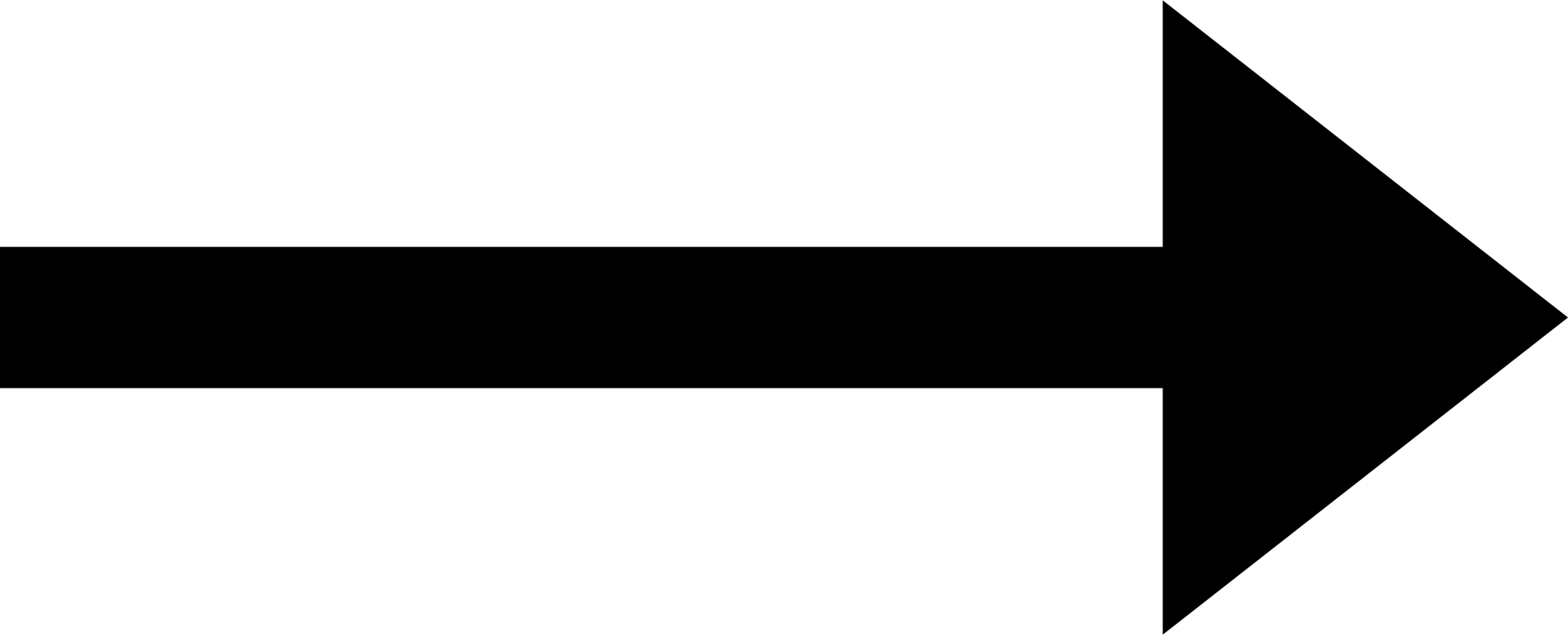 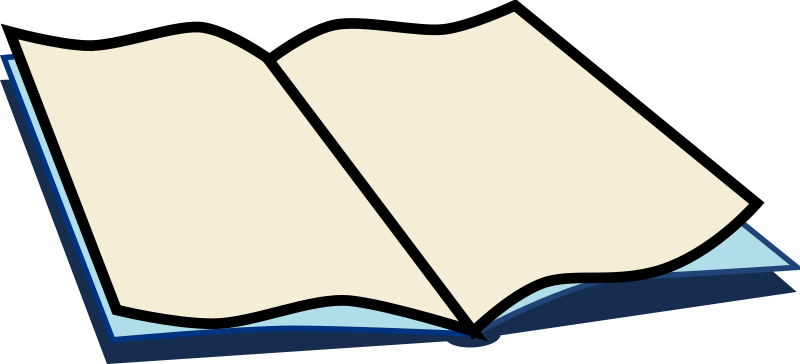 Prepared by the Maine DOE, SEL Implementation Specialist
What ADDITIONAL information may be necessary to understand & affirm?
How are you preparing yourself, or being supported in, this critical work?
SEL Competencies
Accessing Competencies
Identity 				Self-Awareness
Agency 				Self-Management
Belonging 				Social-Awareness
Collaborative Problem Solving 	Relationship Skills
Curiosity 				Responsible Decision Making
Notice
Think
Wonder
Feel
Imagine
Consider Responses
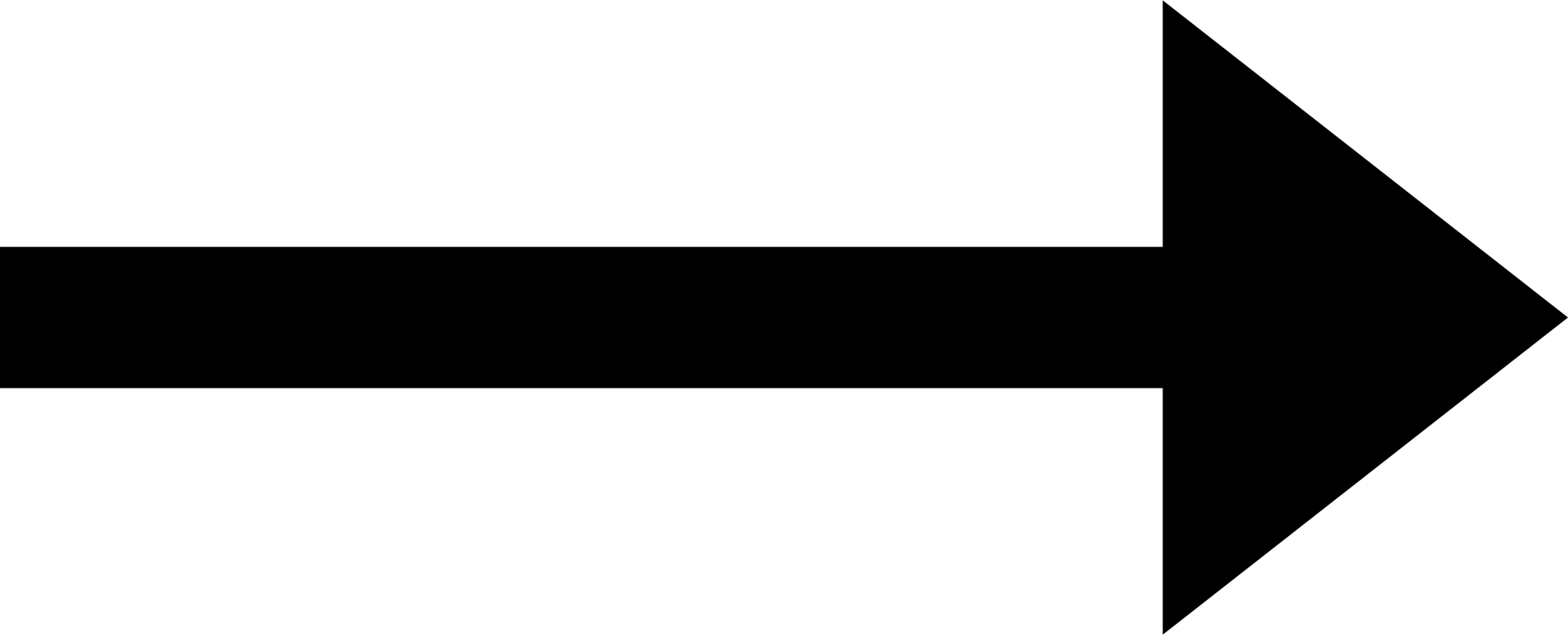 What other routines might you consider?
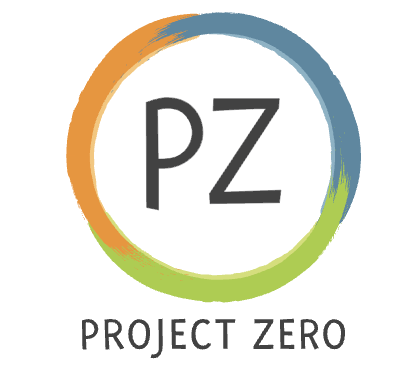 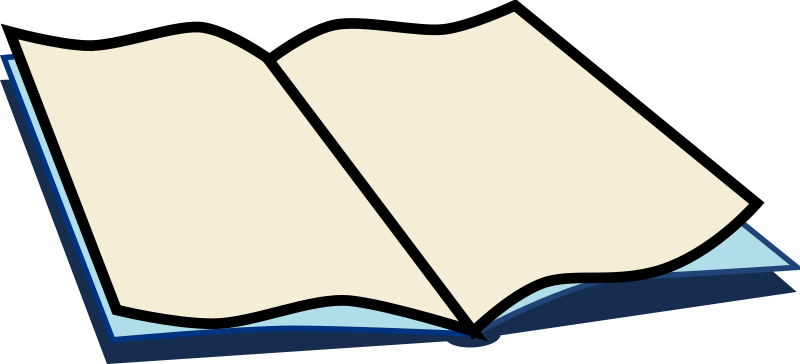 Prepared by the Maine DOE, SEL Implementation Specialist
Where are you learning about picture books?
Where are you talking about picture books?
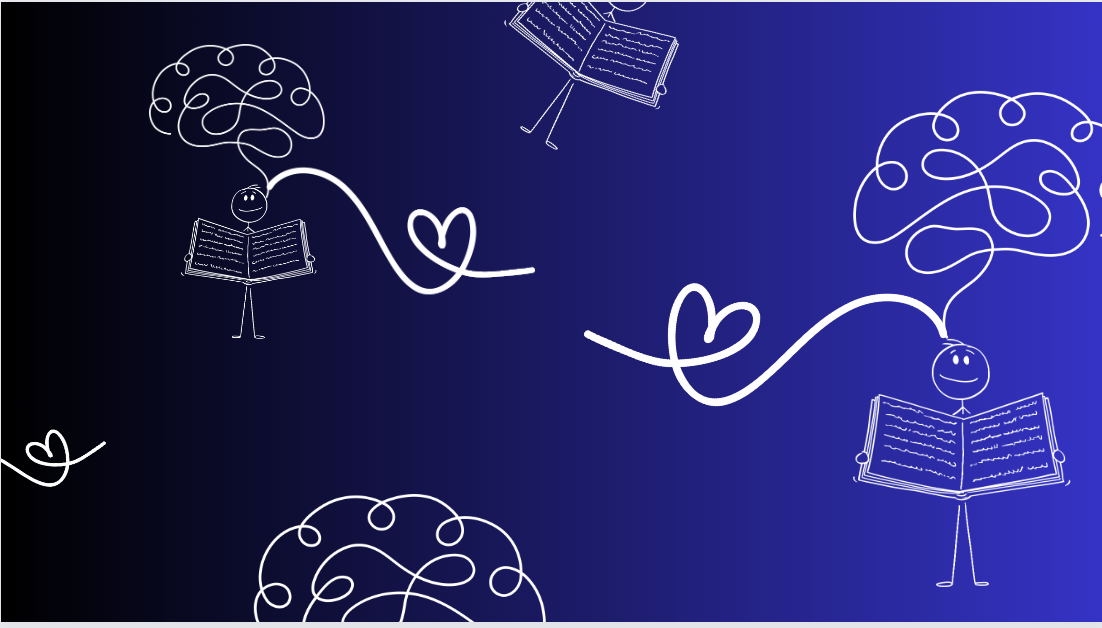 Leveraging Picture Books In Support of SEL
Knowledge of Social Emotional Teaching
Predictable Routines
With Multiple Modes Of Communication
Picture Books
SEL Informed, Responsive
Education
Sarah CB Norsworthy
Attuned Instruction ™
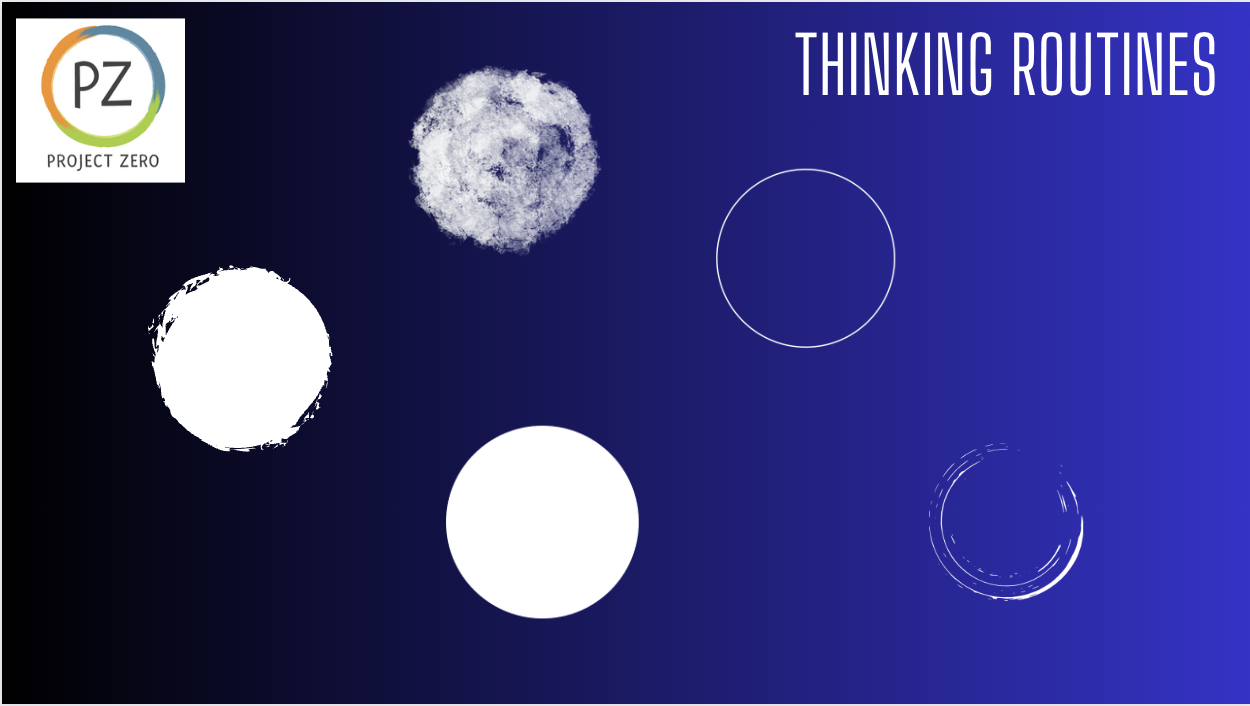 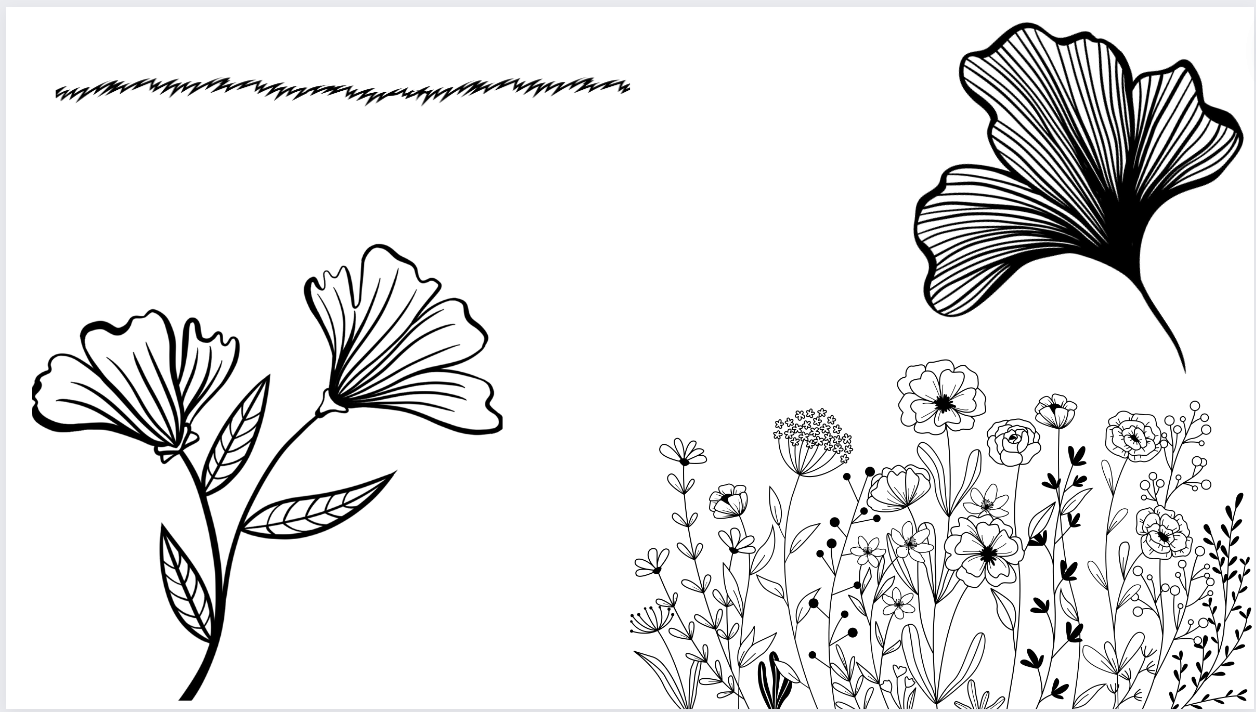 [Speaker Notes: What do you notice and what do you wonder?]
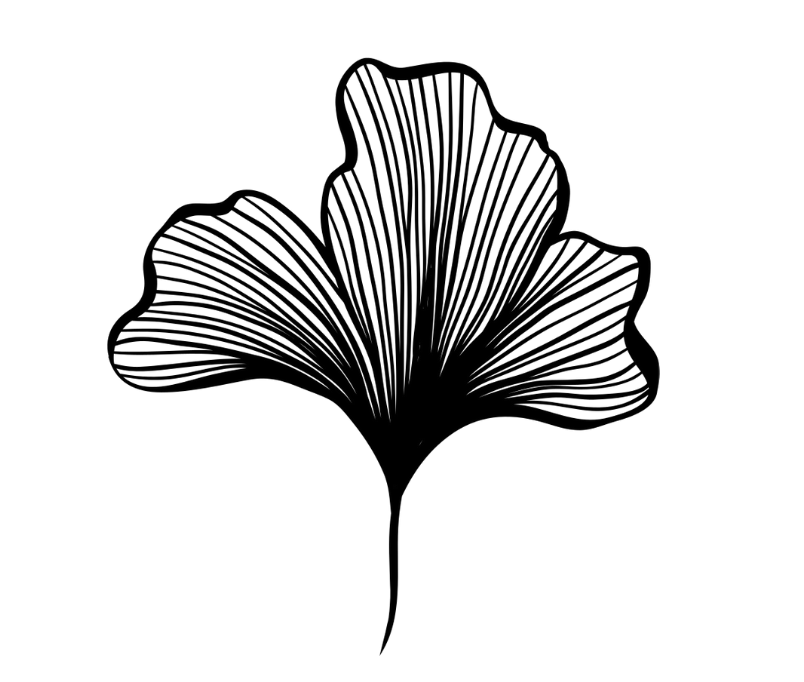 [Speaker Notes: What you notice? Again.  Now - about yourself and the noticing?]
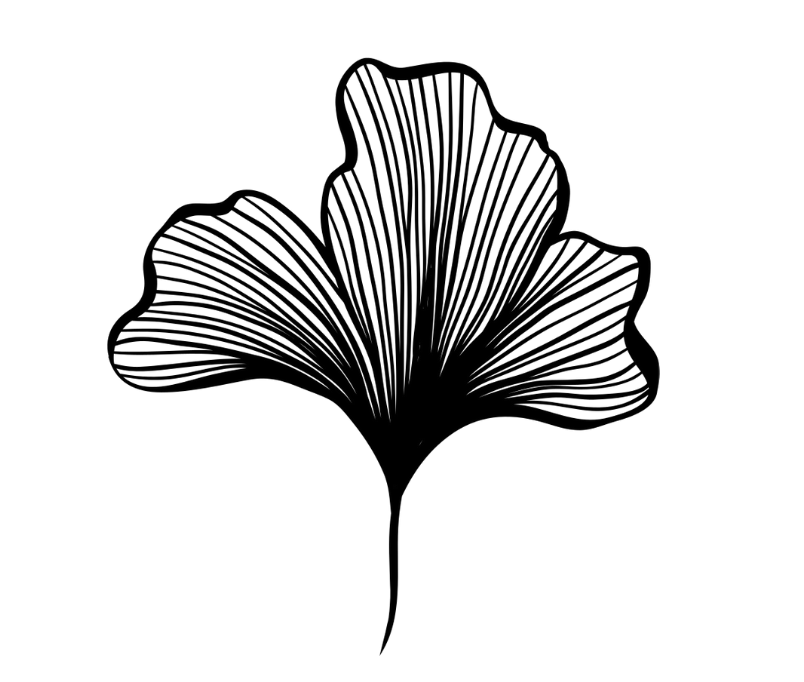 Universal
Similarities
Differences
Cultural
[Speaker Notes: Thinking & Talking Prompts
As you begin to read, notice how your body feels - as you read, how does that change?
Think about the characters in this book - In what ways are they like you? In what ways are they different from you?
Did any parts of this book give you big feelings? What were they? How did you manage them?
Who is included in this story?  Who is left out?
What history is told in this story?  What history has been left out?
Imagine telling this story from another perspective, how might it go?
How do the pictures add to or change your understanding of the story?
What does the information in this book have you wondering about?
What problems in our world might you be interested in solving?
How has this book added to your thinking about justice?]
After Reading Educator Reflection
What came up around…?
Assessing For Transformative Social Emotional Teaching And Learning After Sharing Picture Books
Identity:  What affirmed identities that are held by the group?  Who was affirmed?  Over time - affirming the value of the multiple identities of all in the group must occur for this to be a socially and emotionally supportive activity..
Belonging: Where was belonging, connection, surfaced? How was the power of connection, belonging, demonstrated?
Agency: Where was agency, power, held?  What connections to the power held by group members  was lifted?
Collaborative Problem Solving:  What competing needs arose in the text?  How were they negotiated?  In what ways might the needs in the books connect to the needs those in the group may have?
Curiosity:  Consider the depth and breadth of curiosity displayed by by the group.  Over time, noticings and wonderings, will deepen.  What captured the attention of the group during this reading?
Sarah CB Norsworthy
Attuned Instruction ™
Intended Agenda
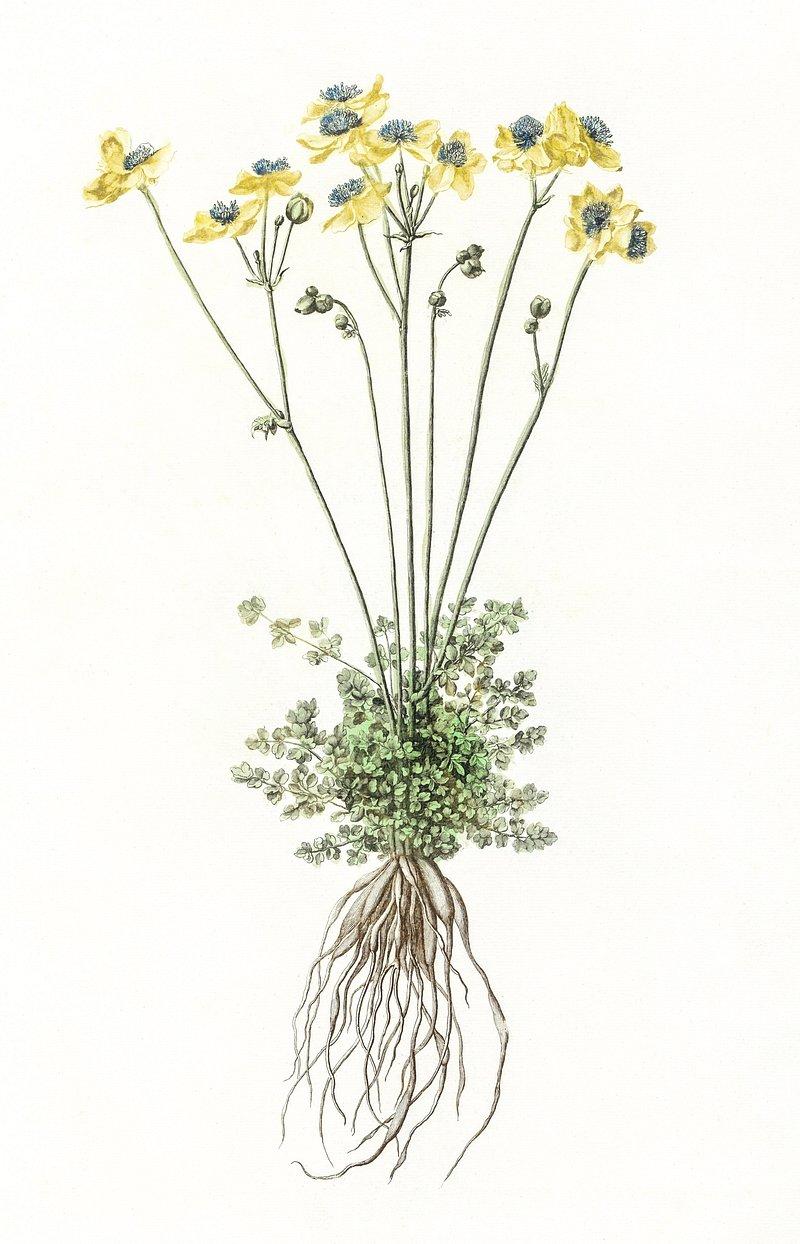 Grounding
Expectations, Introductions, Definitions
Framework For Thinking About Picture Books & SEL
Practice
Extending The Conversation
Inspiration
Archiving Impact
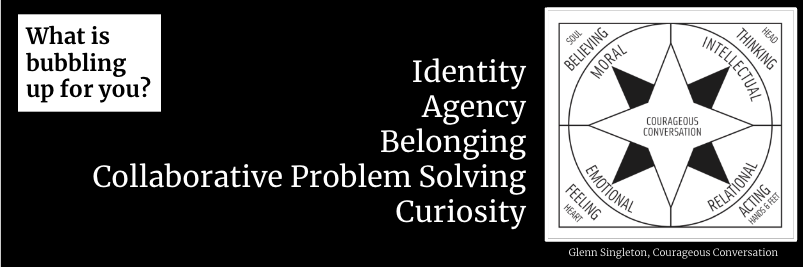 Determine Your Purpose
You Might Choose Your Focus
SEL Competency
Collaborative Problem Solving:  What competing needs arose in the text?  How were they negotiated?  In what ways might the needs in the books connect to the needs those in the group may have?
(Might Be Explicit - Might Be In Your Head)
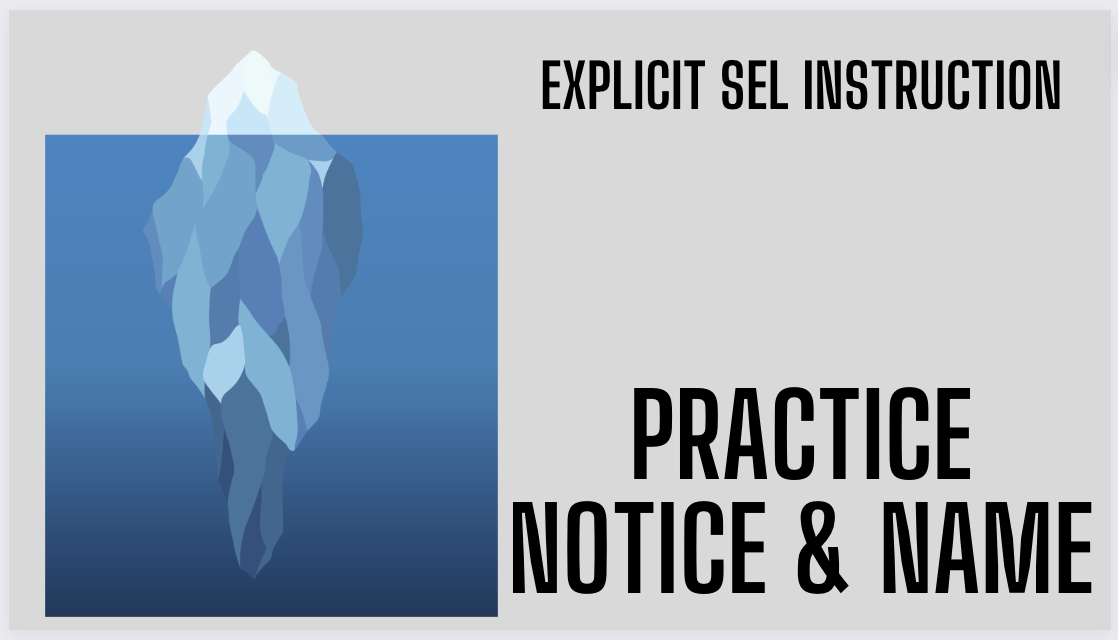 You Might Choose Your Focus
SEL Competency
Collaborative Problem Solving:  What competing needs arose in the text?  How were they negotiated?  In what ways might the needs in the books connect to the needs those in the group may have?
(Might Be Explicit - Might Be In Your Head)
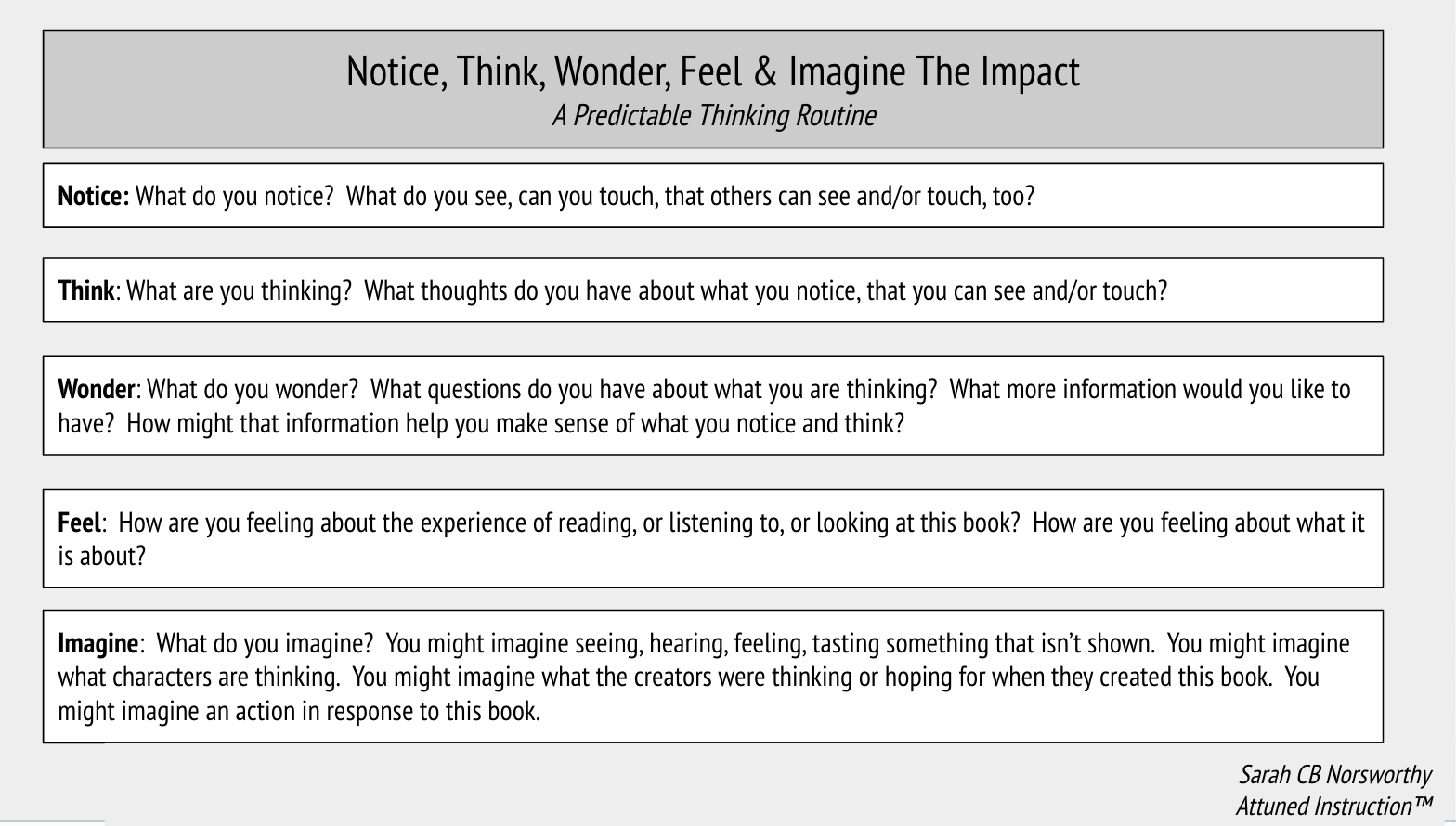 Feel:  How are you feeling about the experience of reading, or listening to, or looking at this book?  How are you feeling about what it is about?
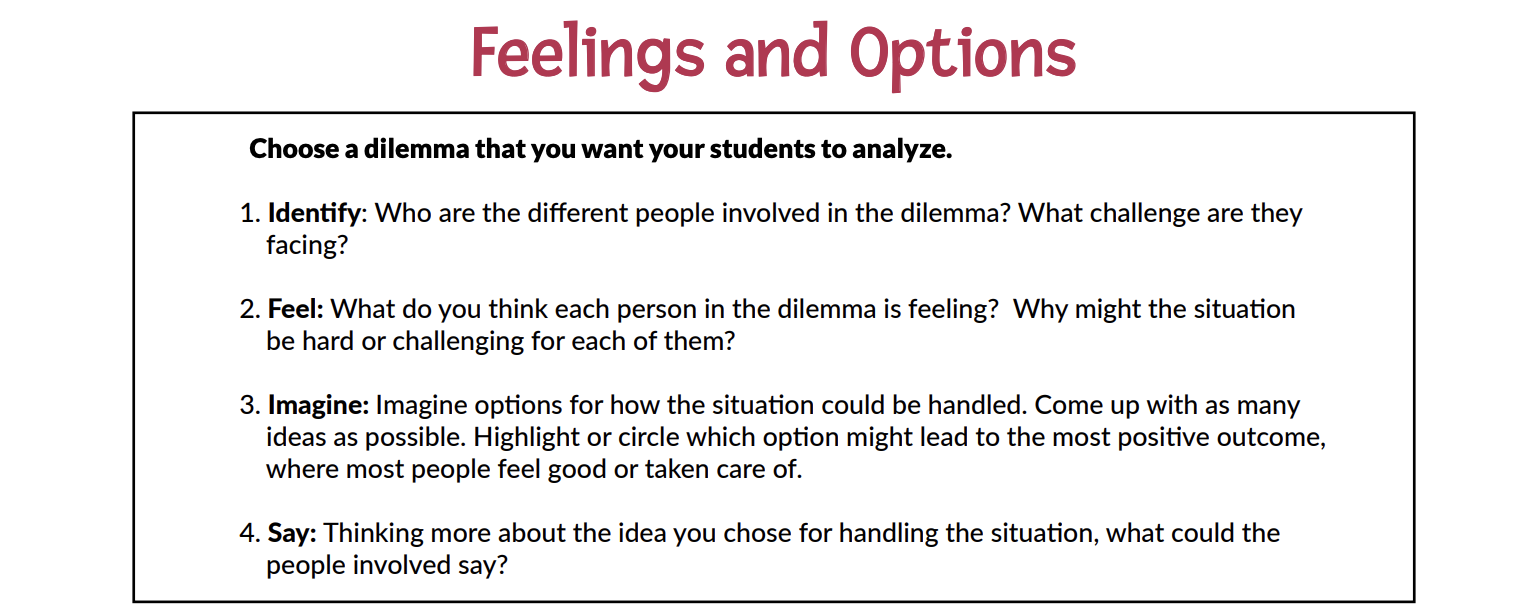 Collaborative Problem Solving:  What competing needs arose in the text?  How were they negotiated?  In what ways might the needs in the books connect to the needs those in the group may have?
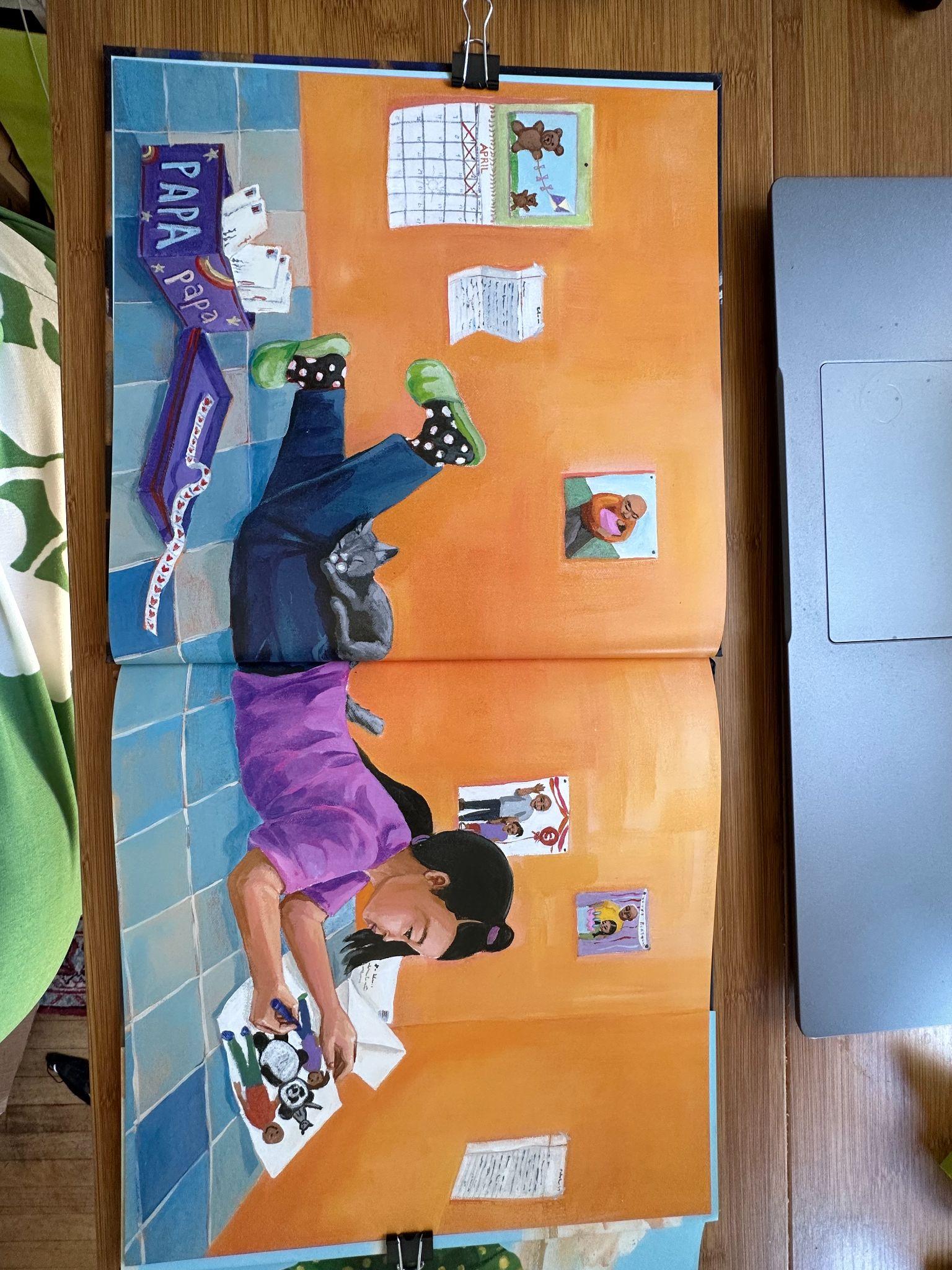 What do you?
Notice…Think…Wonder…Feel…Imagine
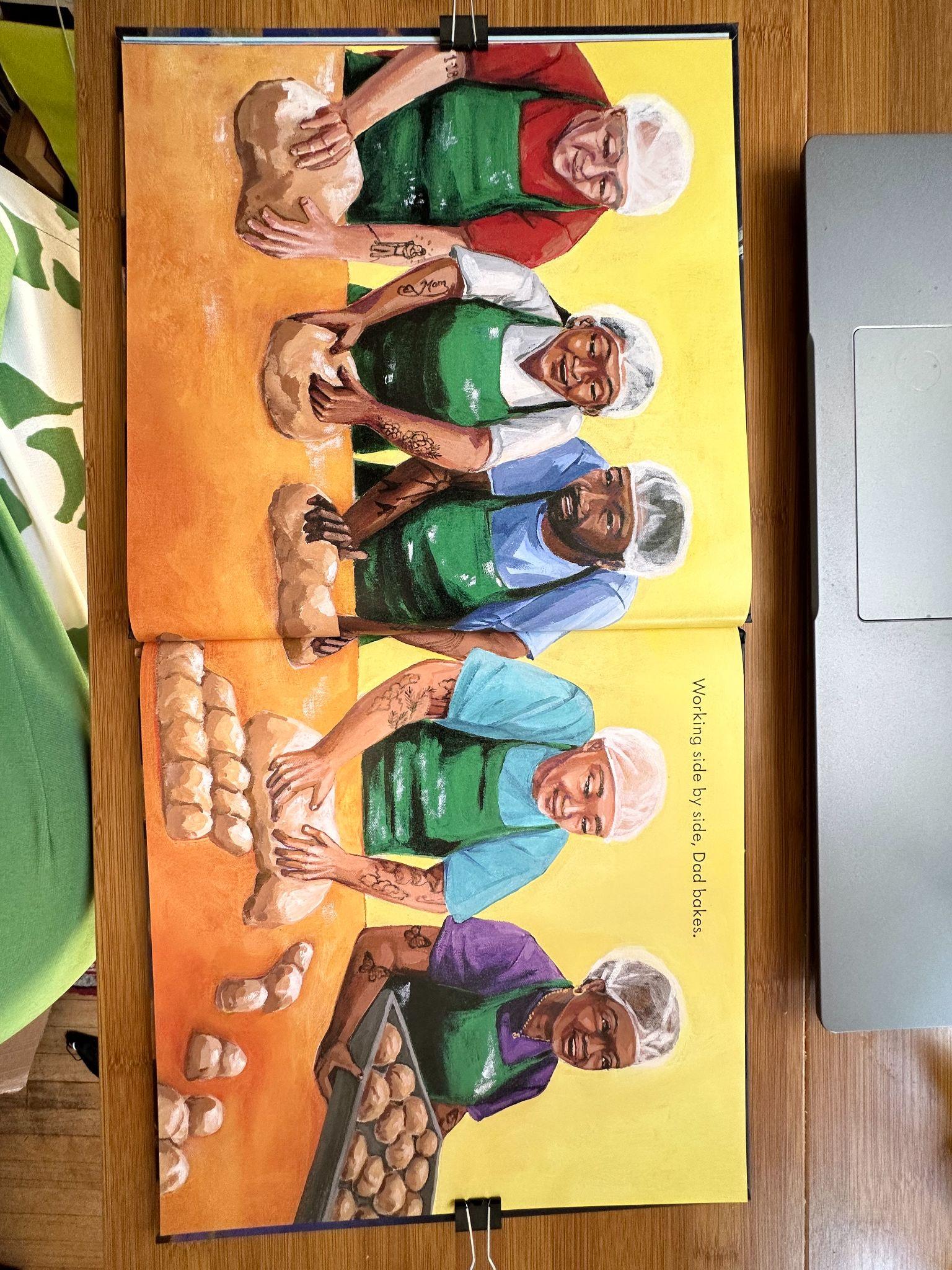 What do you?
Notice…Think…Wonder…Feel…Imagine
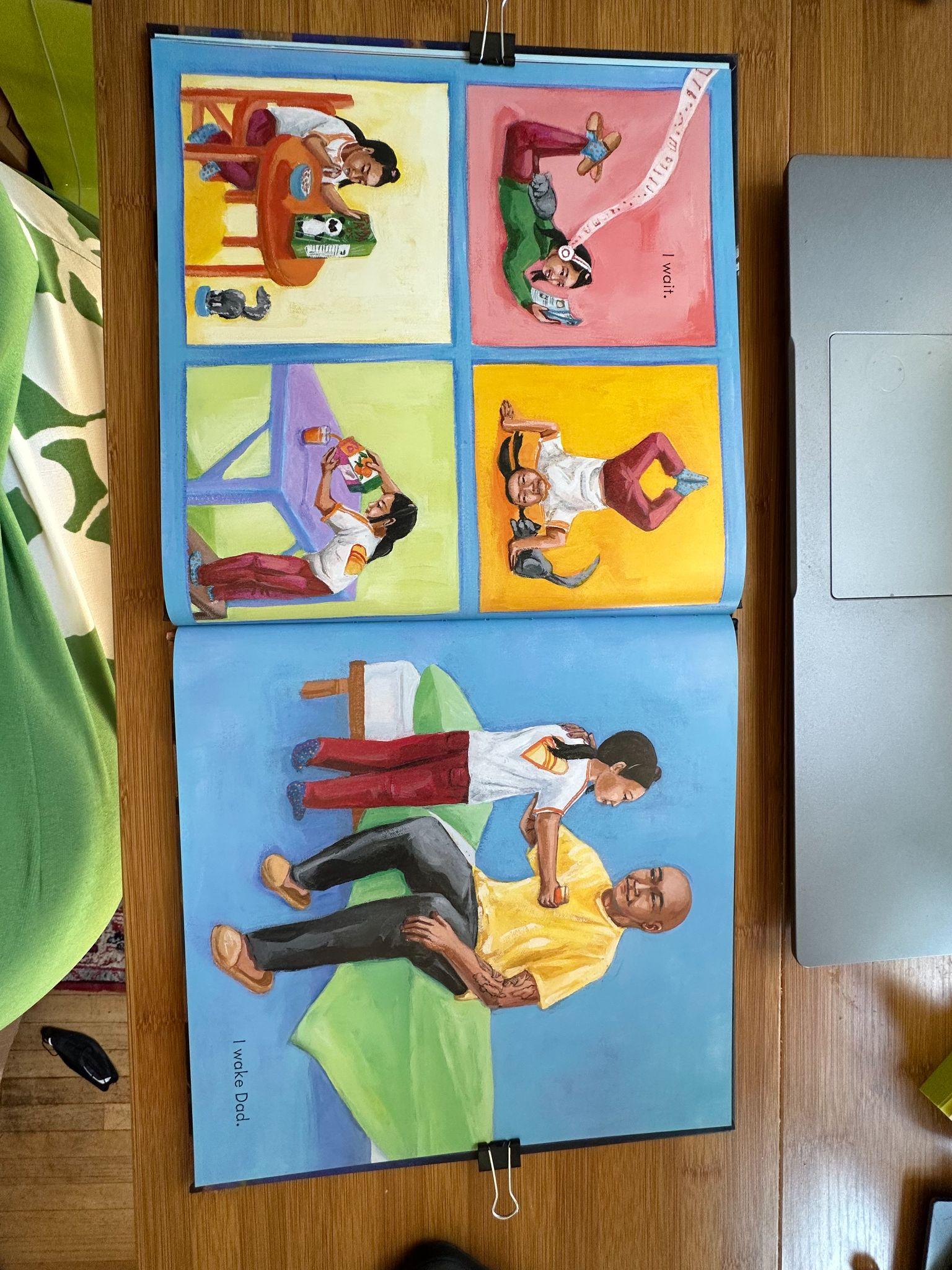 What do you?
Notice…Think…Wonder…Feel…Imagine
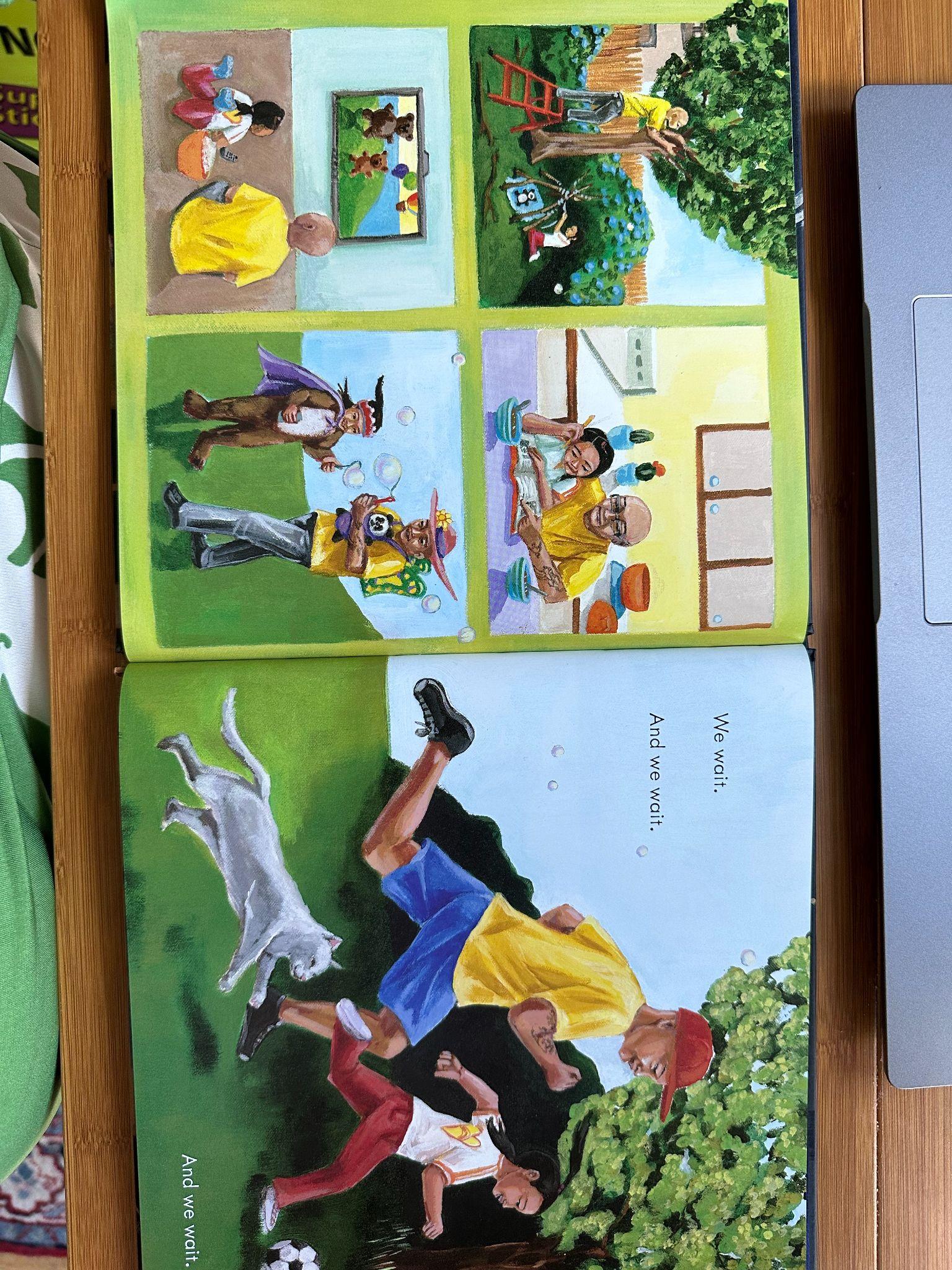 What do you?
Notice…Think…Wonder…Feel…Imagine
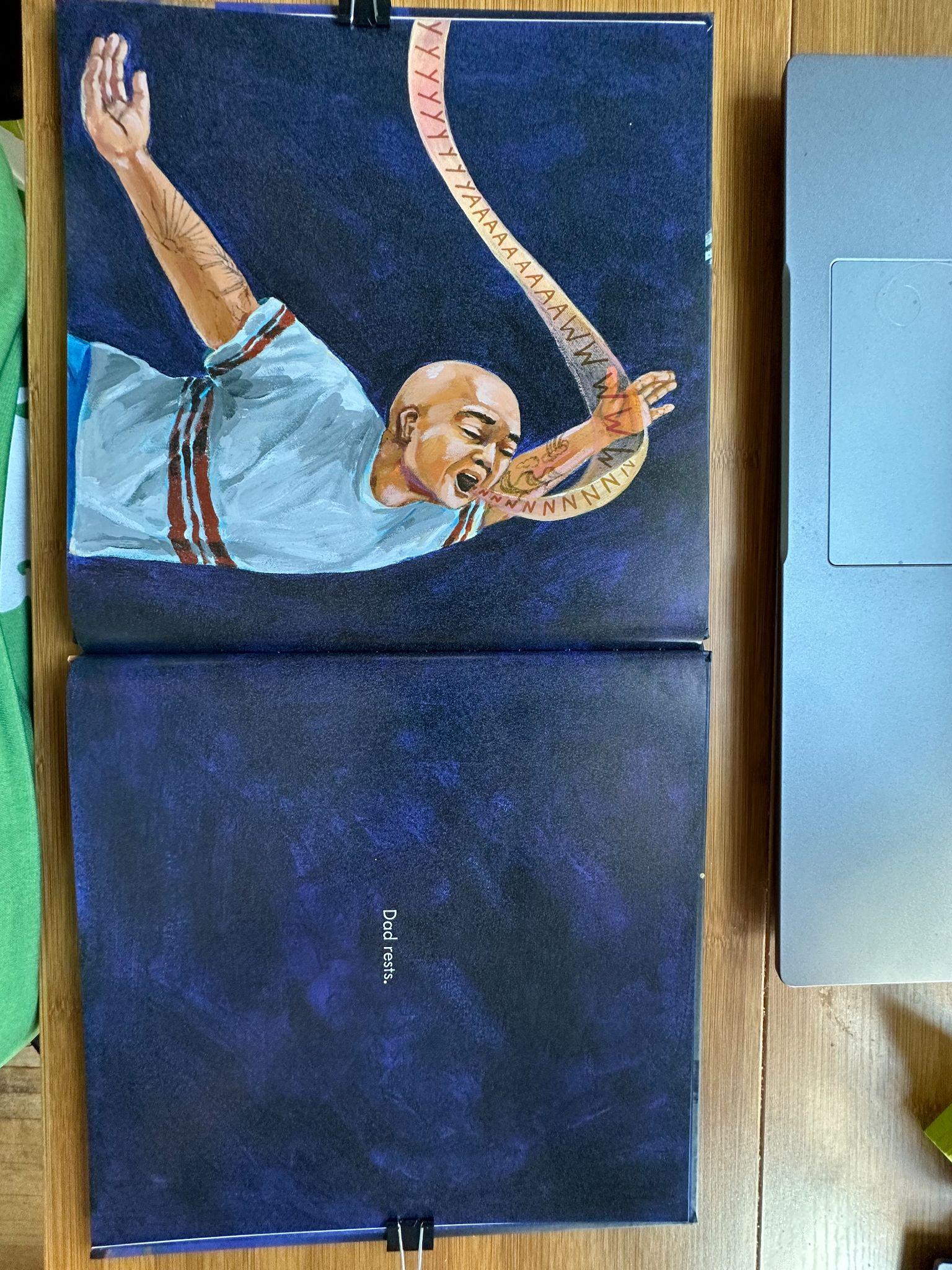 What do you?
Notice…Think…Wonder…Feel…Imagine
Notice, Feel, Think, Wonder, Imagine
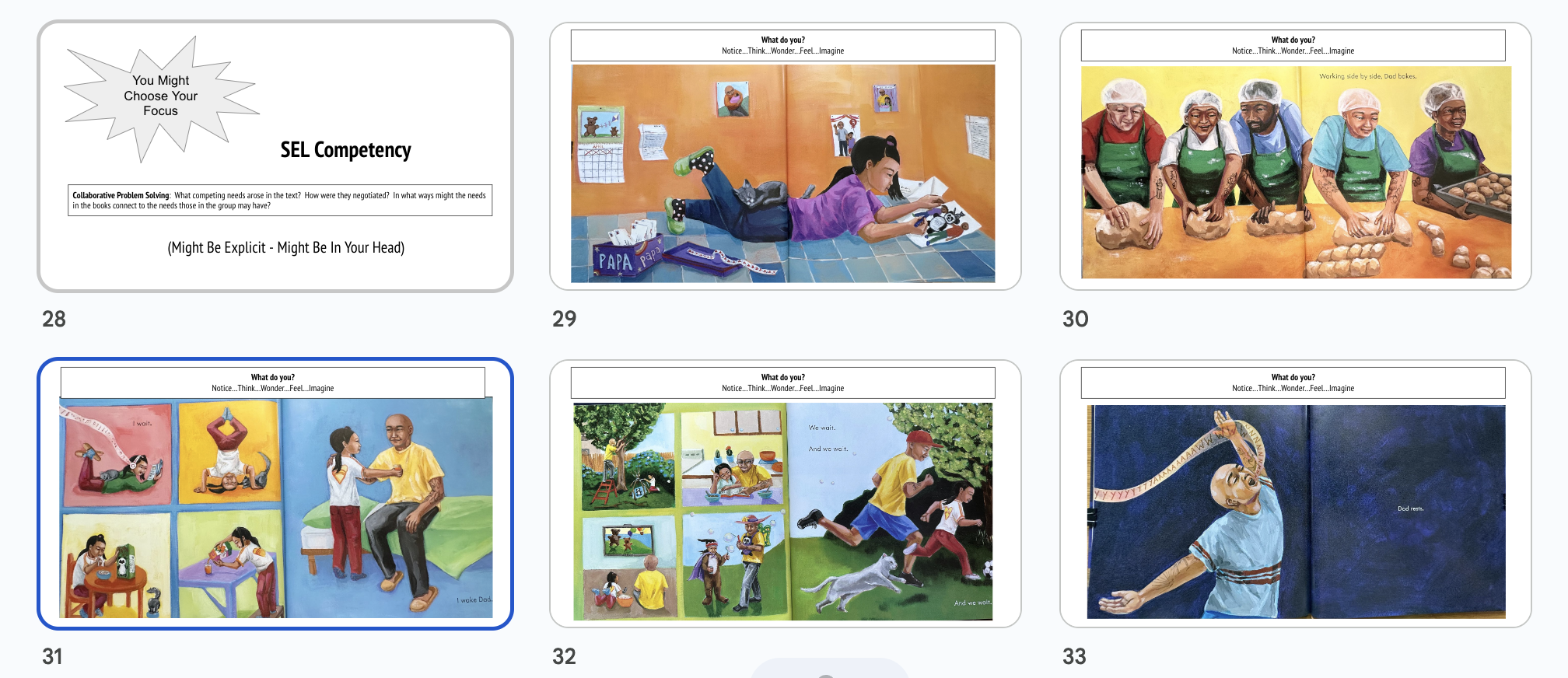 Collaborative Problem Solving:  What competing needs arose in the text?  How were they negotiated?  In what ways might the needs in the books connect to the needs those in the group may have?
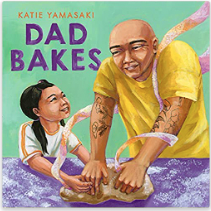 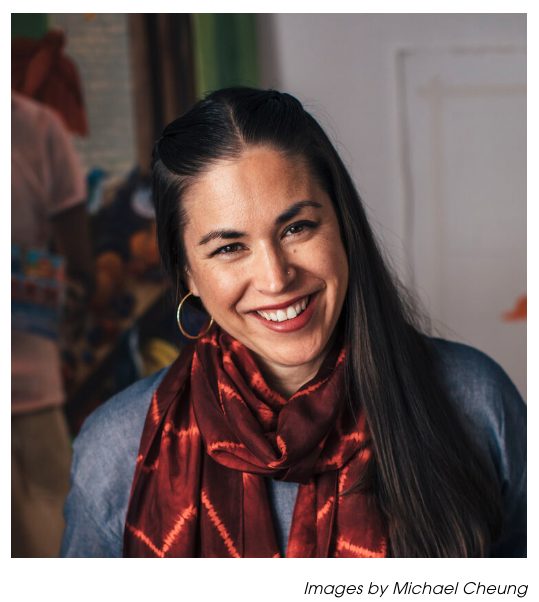 A story of reconnection, after parental incarceration.
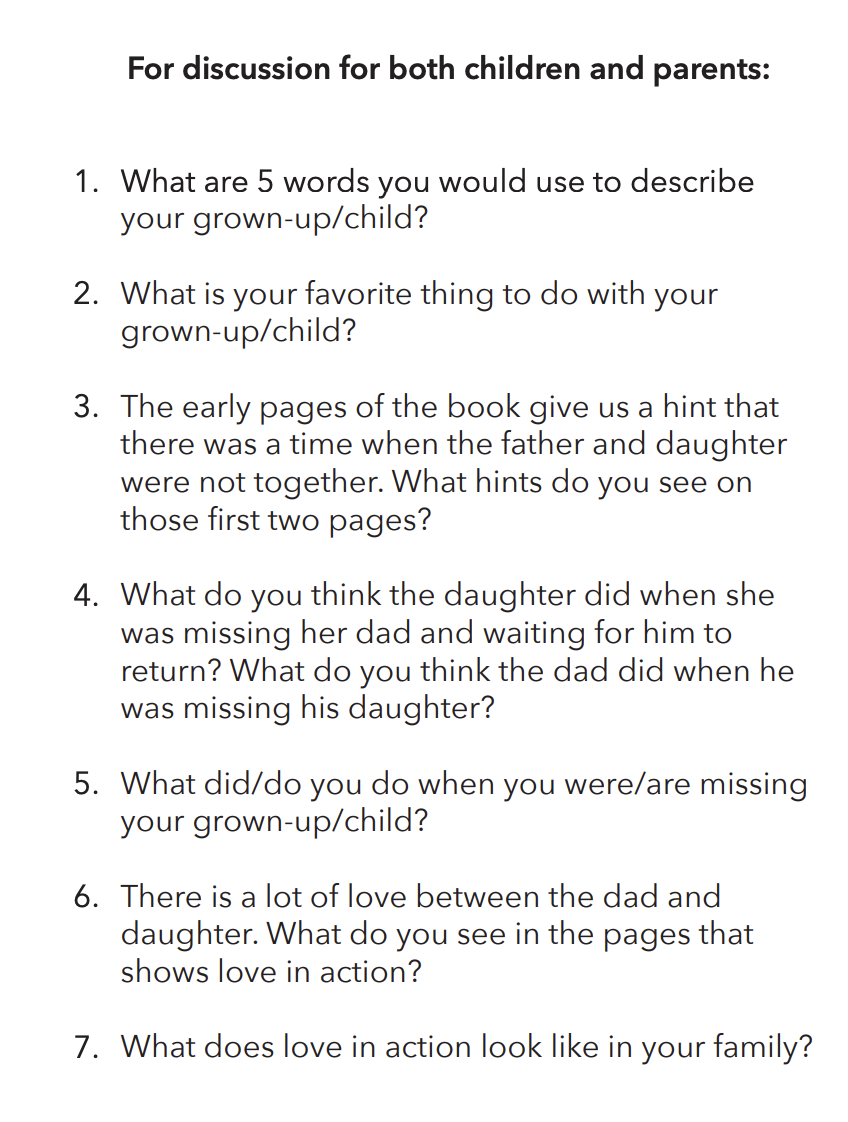 Learn More @ KatieYamasaki.com
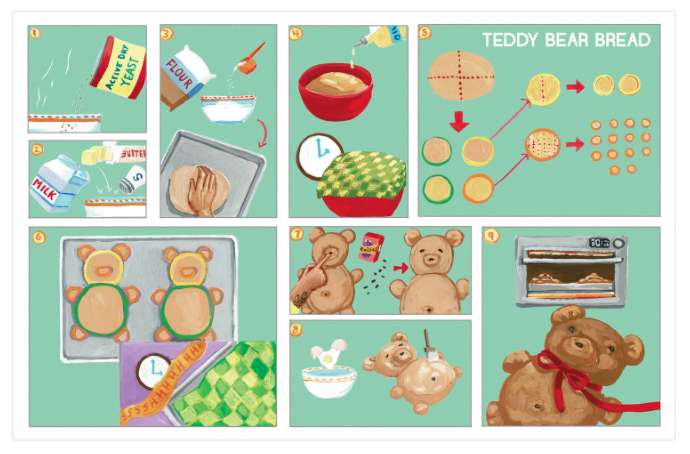 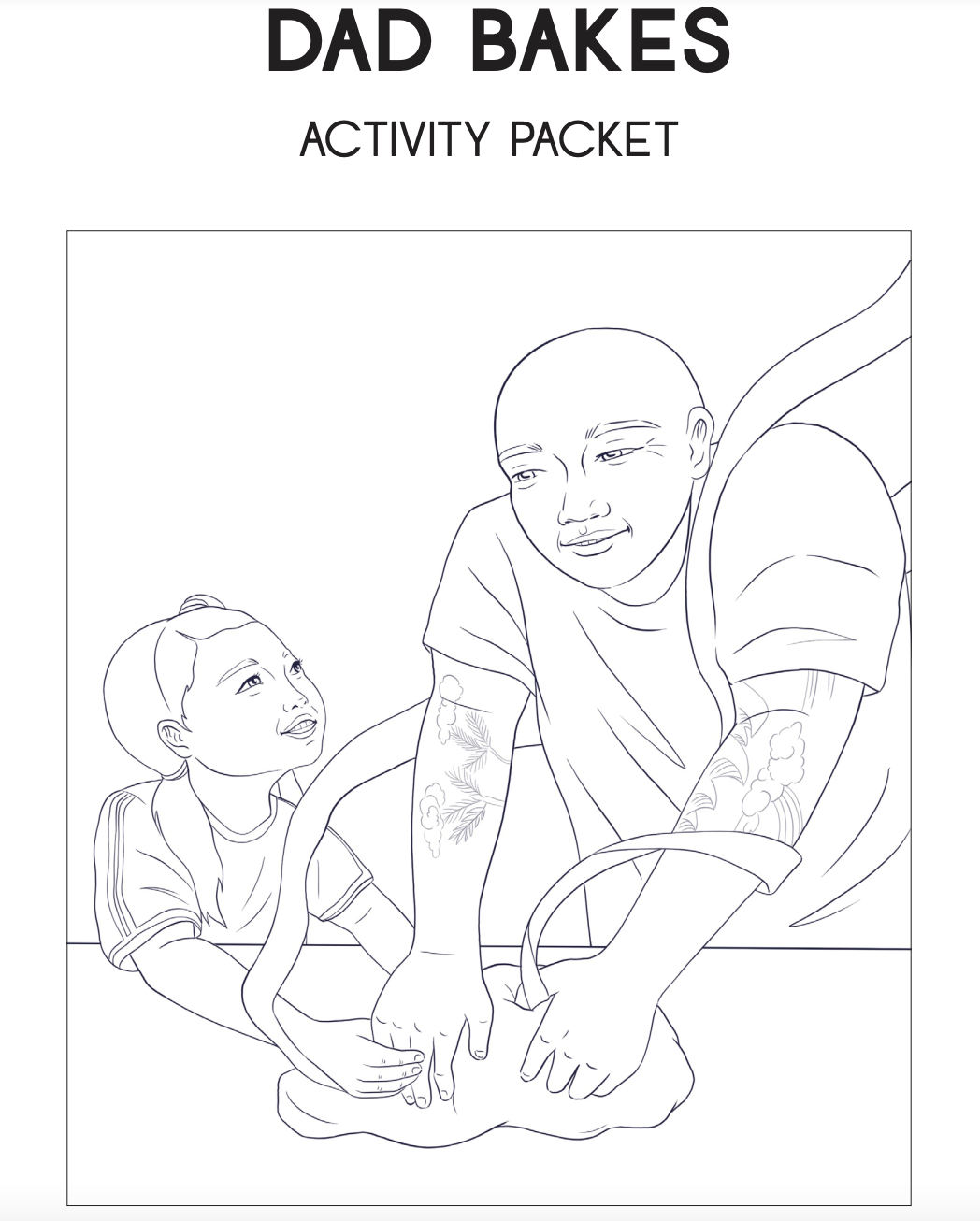 Materials Available On KatieYamasaki.com
Leveraging Picture Books In Support of SEL
Knowledge of Social Emotional Teaching
Predictable Routines
Collaborative Problem Solving / Relationship Skills
With Multiple Modes Of Communication
Notice, Feel, Wonder, Think & Imagine
Dad Bakes
Picture Books
SEL Informed, Responsive
Education
Sarah CB Norsworthy
Attuned Instruction ™
Intended Agenda
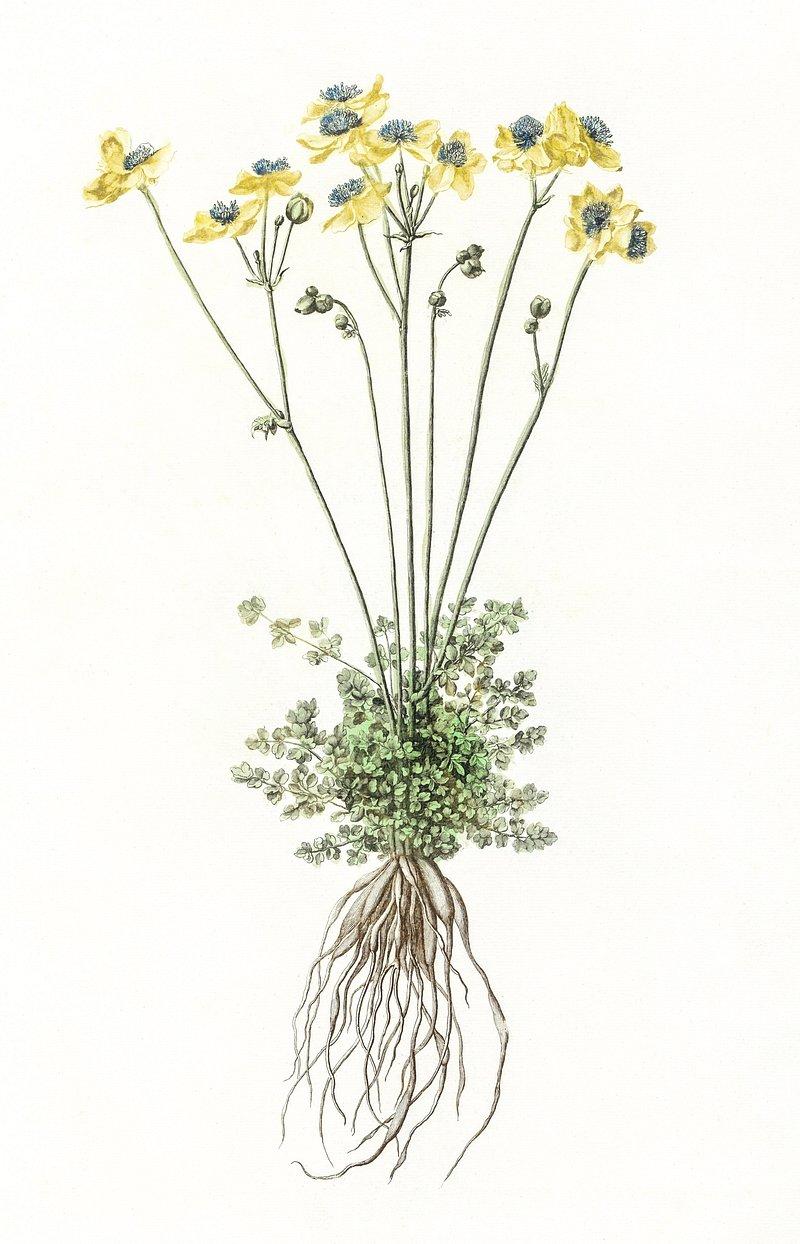 Grounding
Expectations, Introductions, Definitions
Framework For Thinking About Picture Books & SEL
Practice
Extending The Conversation
Inspiration
Archiving Impact
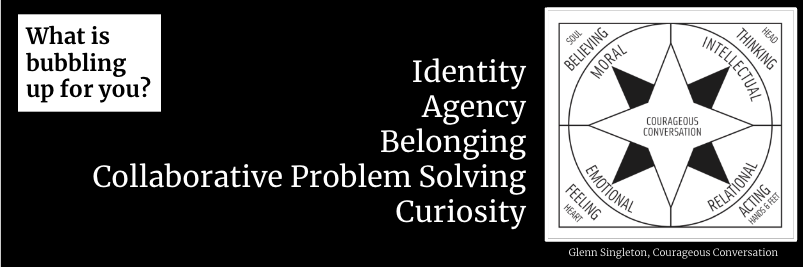 The Power of Sorts
Shows understanding
Develop new understandings
Jamboard
Padlet
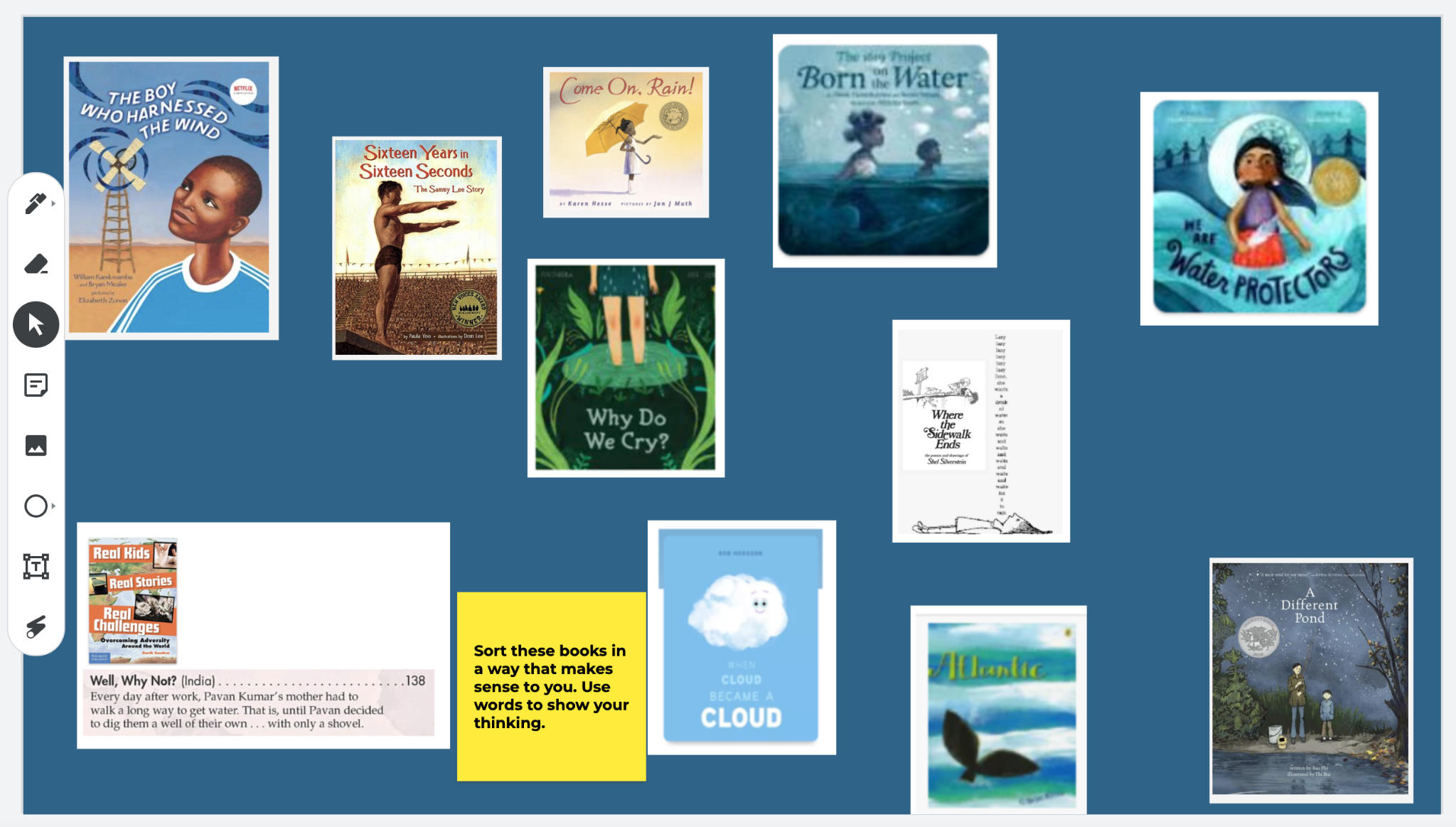 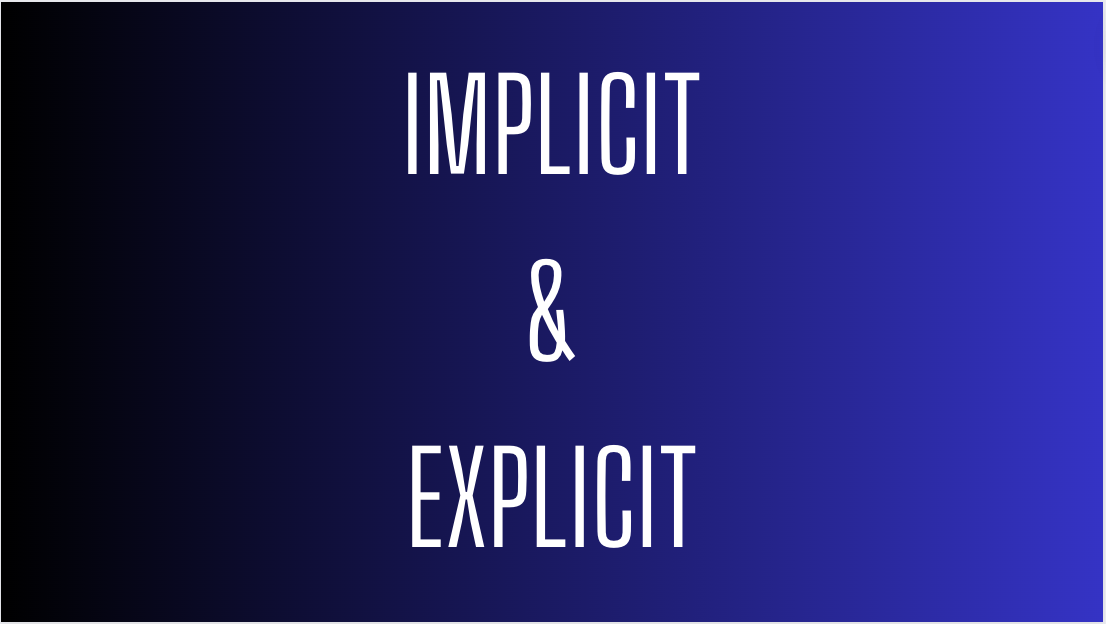 “Remarkably, eight books (15%) about starting kindergarten show no kindergarten teacher at all.”
Cutler, L., & Slicker, G. (2021). Depictions of teachers and teacher practices in picture books about starting kindergarten. Journal of Early Childhood Literacy, 0(0). https://doi-org.ezproxy.neu.edu/10.1177/14687984211029031
[Speaker Notes: What do you think? Wonder? Imagine?]
When BIG Feelings Arise
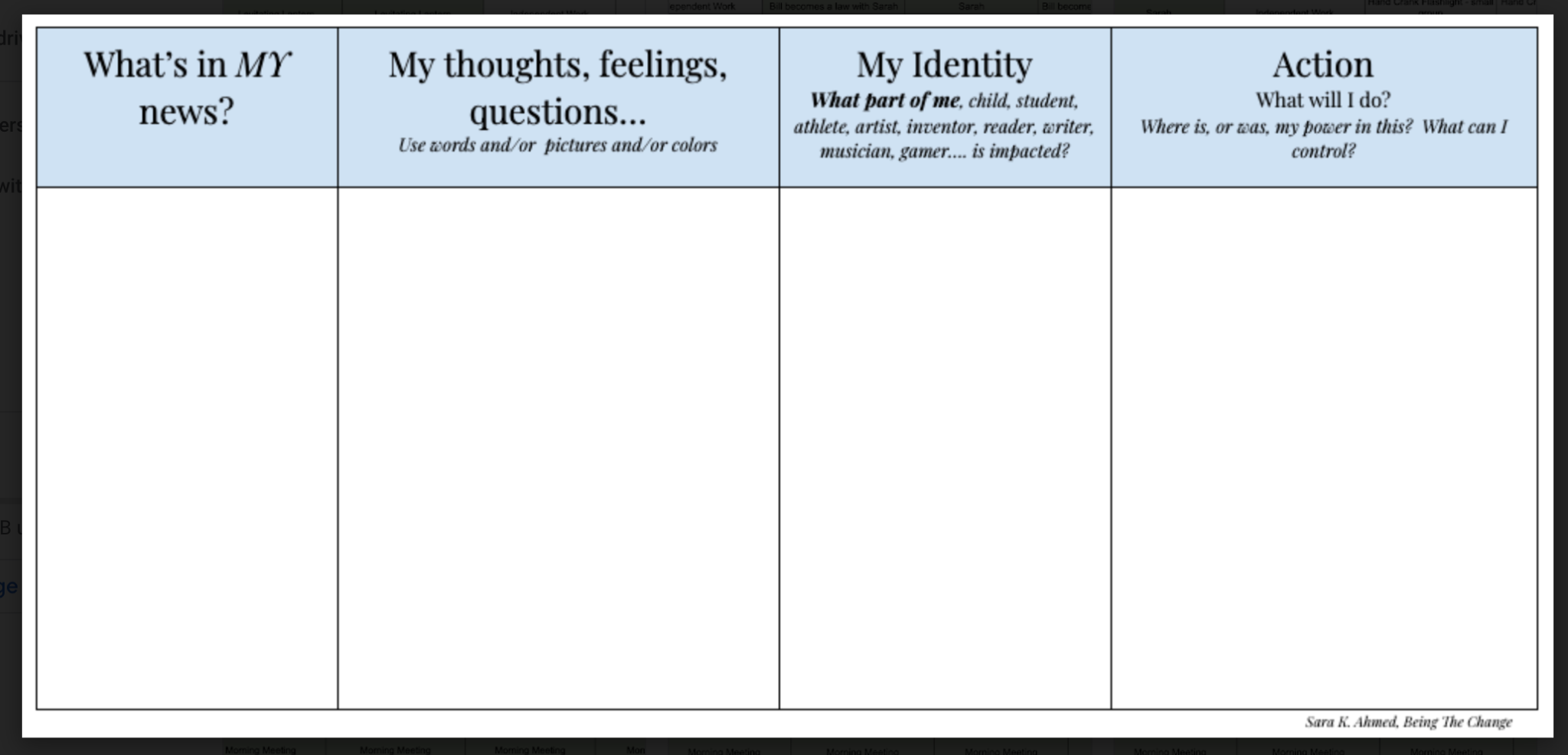 Normalize (Belonging)
Pause (Agency)
Name (Identity)
Consider (Curiosity)
Act (Problem Solving)
Sources For Texts
The Walter Awards - We Need Diverse Books
#DisruptTexts
American Indians In Children’s Literature
Latinxs in Kid Lit
#BlackBoyLit
Drs. Debbie Reese & Jean Mendoza
American Indians In Children’s Literature
Through AICL, she shares information that she think will help readers learn about and understand the 500+ federally recognized Native Nations in the United States. Most people know about the federal government and the state governments, but very few know about tribal governments. Very few people know that American Indians in the United States have a status that makes them distinct from other minority or underrepresented populations. A common phrase used to describe minority or underrepresented populations is "people of color." American Indians are not, to quote Elizabeth Cook Lynn, a member of the Crow Creek Sioux tribe and founding editor of Wicazo Sa (a leading journal in American Indian Studies), "people of color." Cook-Lynn writes:
Native populations in America are not "ethnic" populations; they are not "minority" populations, neither immigrant nor tourist, nor "people of color." They are the indigenous peoples of this continent. They are landlords, with very special political and cultural status in the realm of American identity and citizenship. Since 1924, they have possessed dual citizenship, tribal and U.S., and are the only population that has not been required to deny their previous national citizenship in order to possess U.S. citizenship. They are known and documented as citizens by their tribal nations. (1)

She goes on to say that placing Native peoples within a multicultural or ethnic studies category has a negative effect because those categories obliterate their political status. The political dimension she refers to is that status as sovereign nations, a distinction based on treaty and trust agreements made between early European nations who came to what we now call the United States, and, later agreements made between the United States and Nation Nations. Those agreements are diplomatic negotiations that take place between heads of state.
Intended Agenda
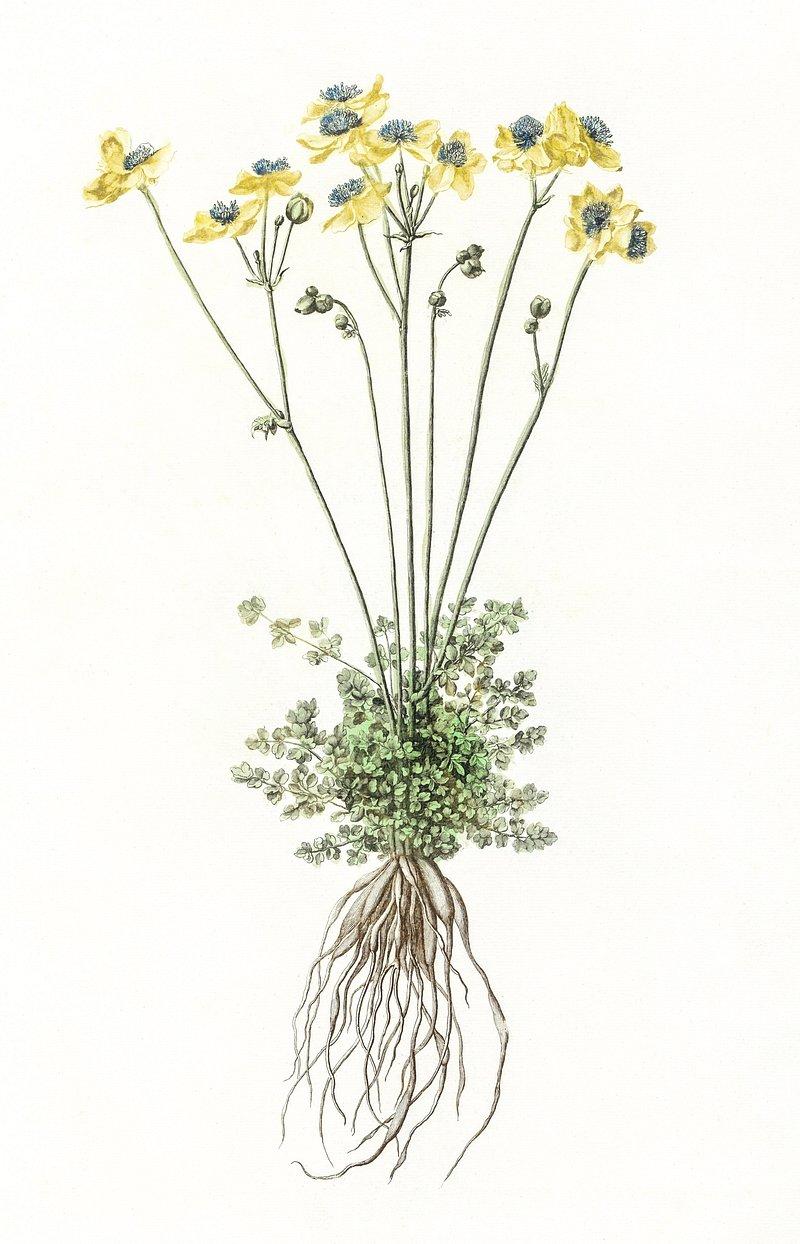 Grounding
Expectations, Introductions, Definitions
Framework For Thinking About Picture Books & SEL
Practice
Extending The Conversation
Inspiration
Archiving Impact
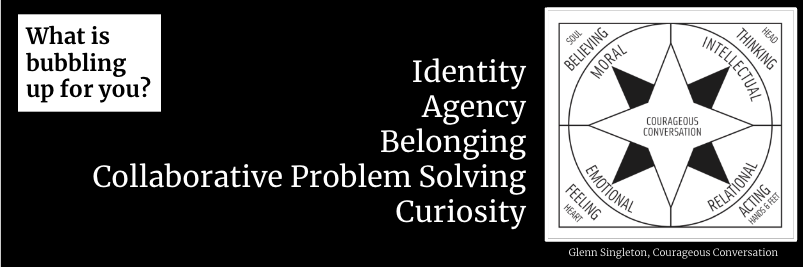 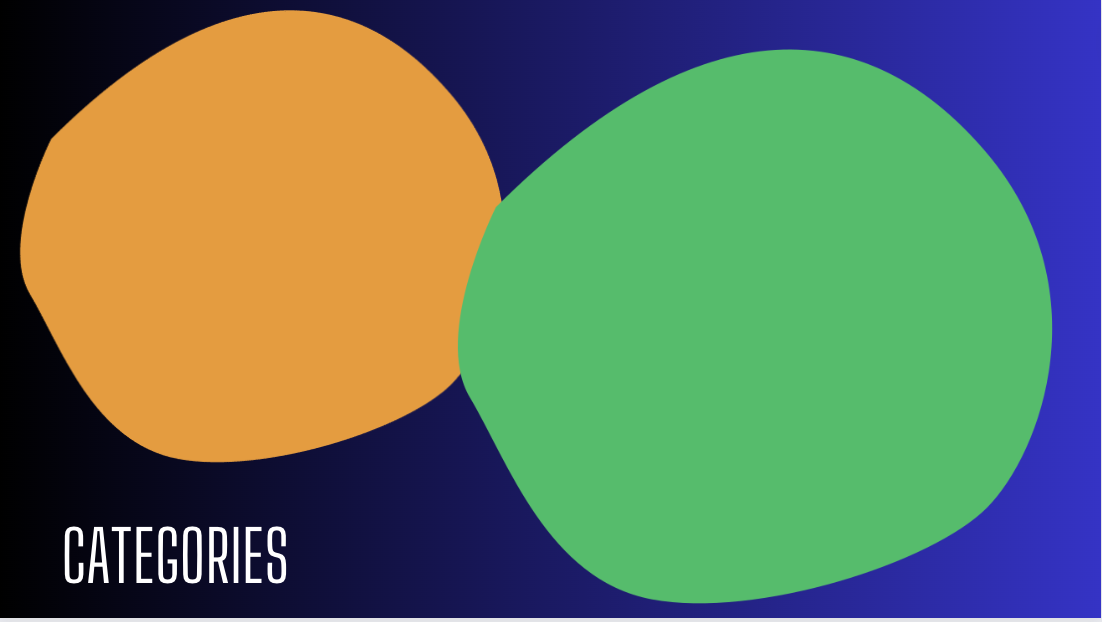 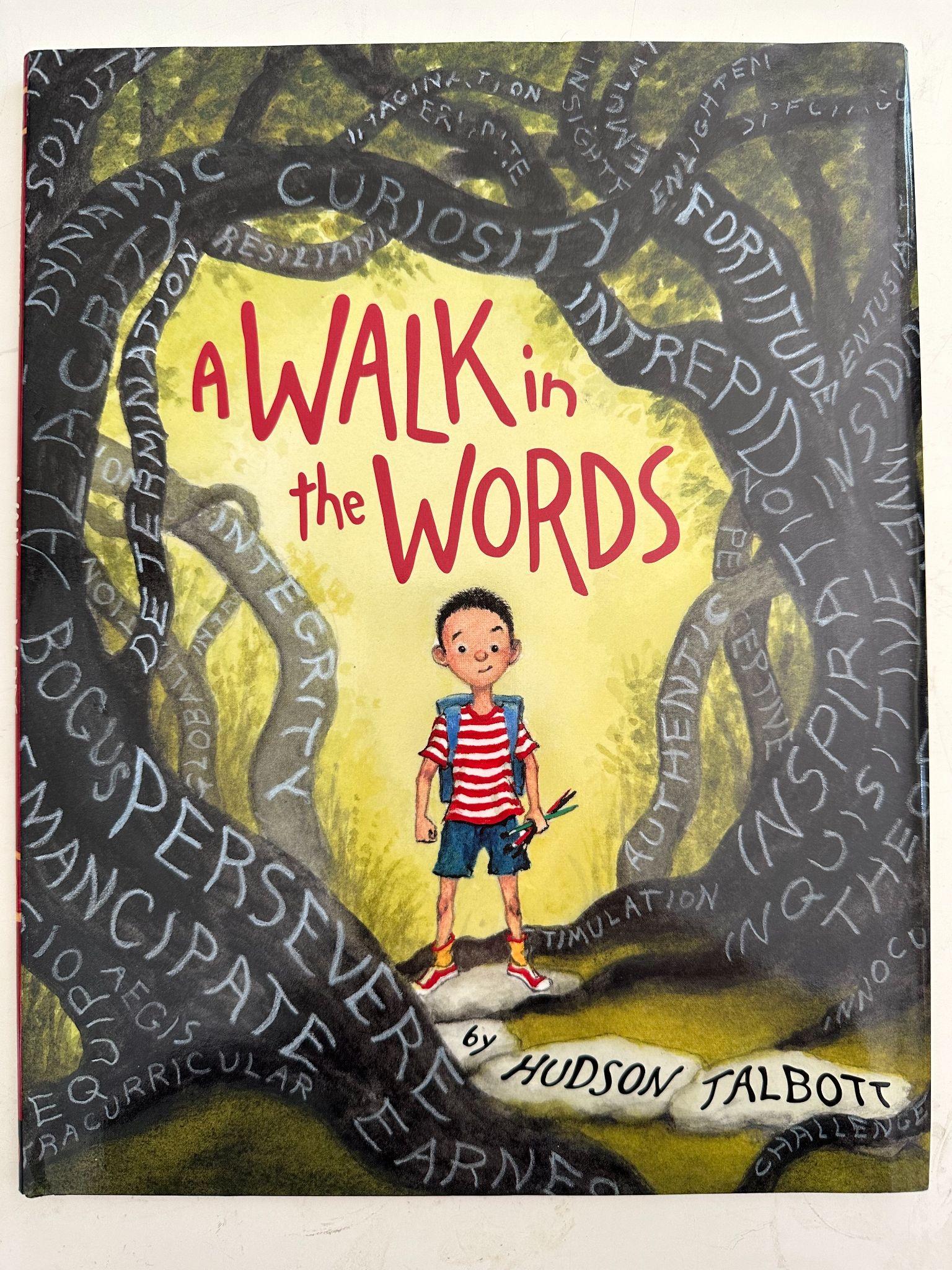 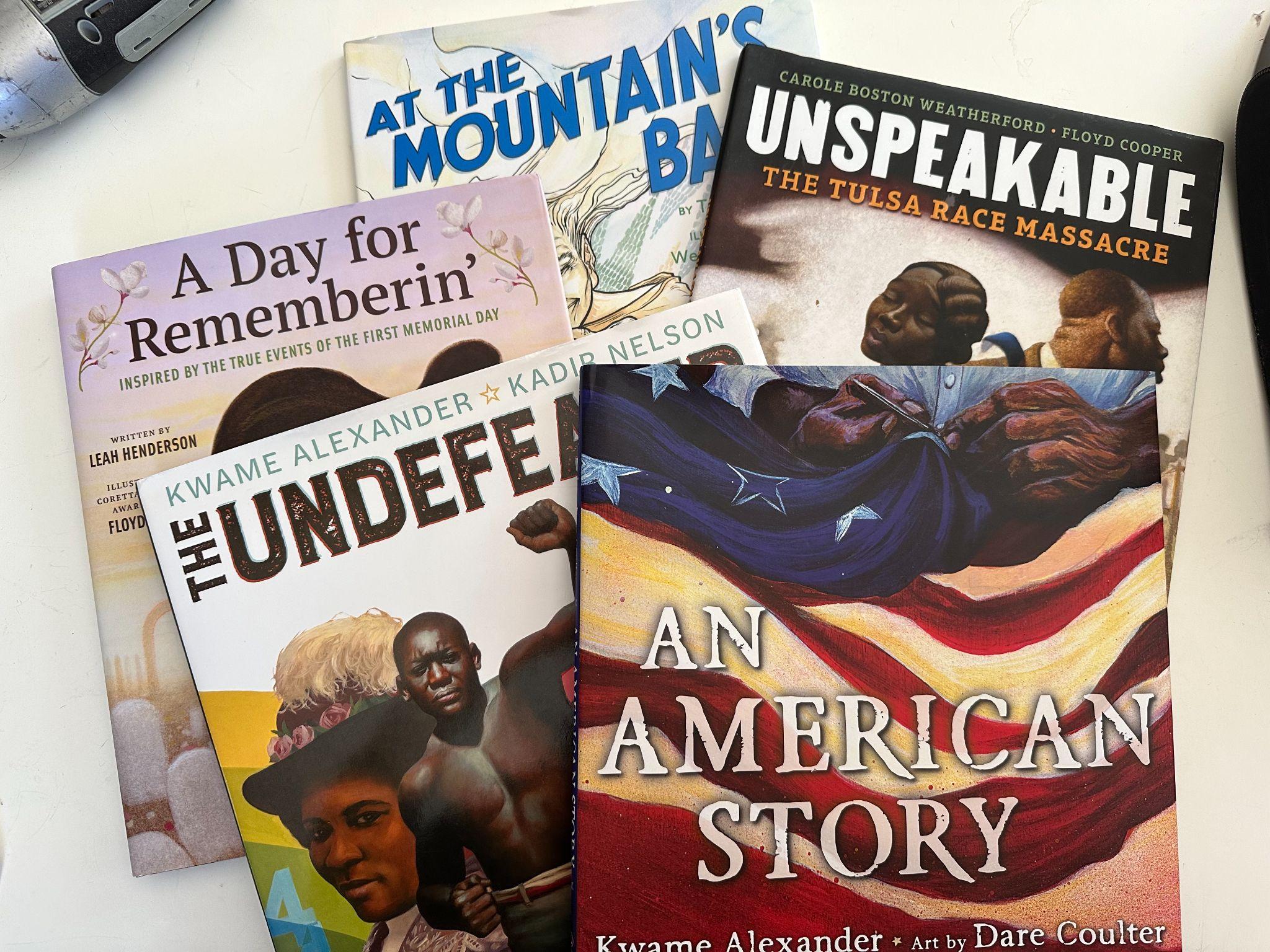 Books About Reading
History
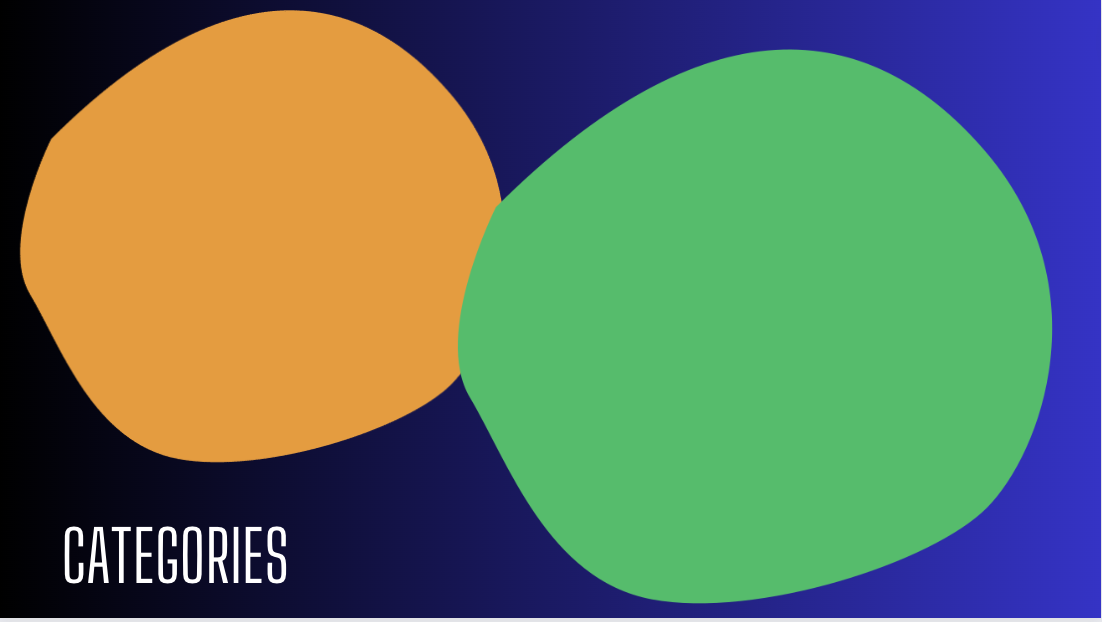 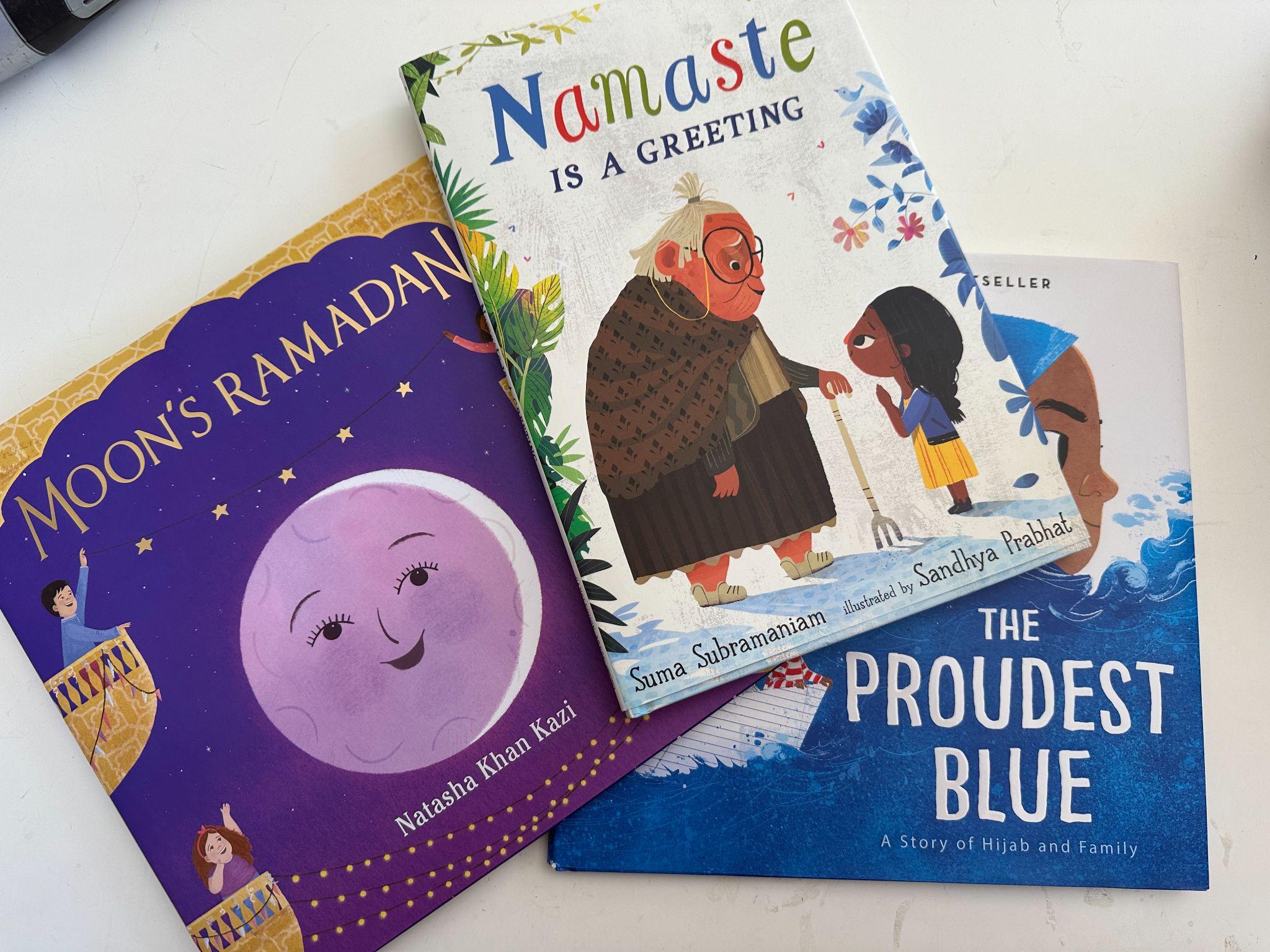 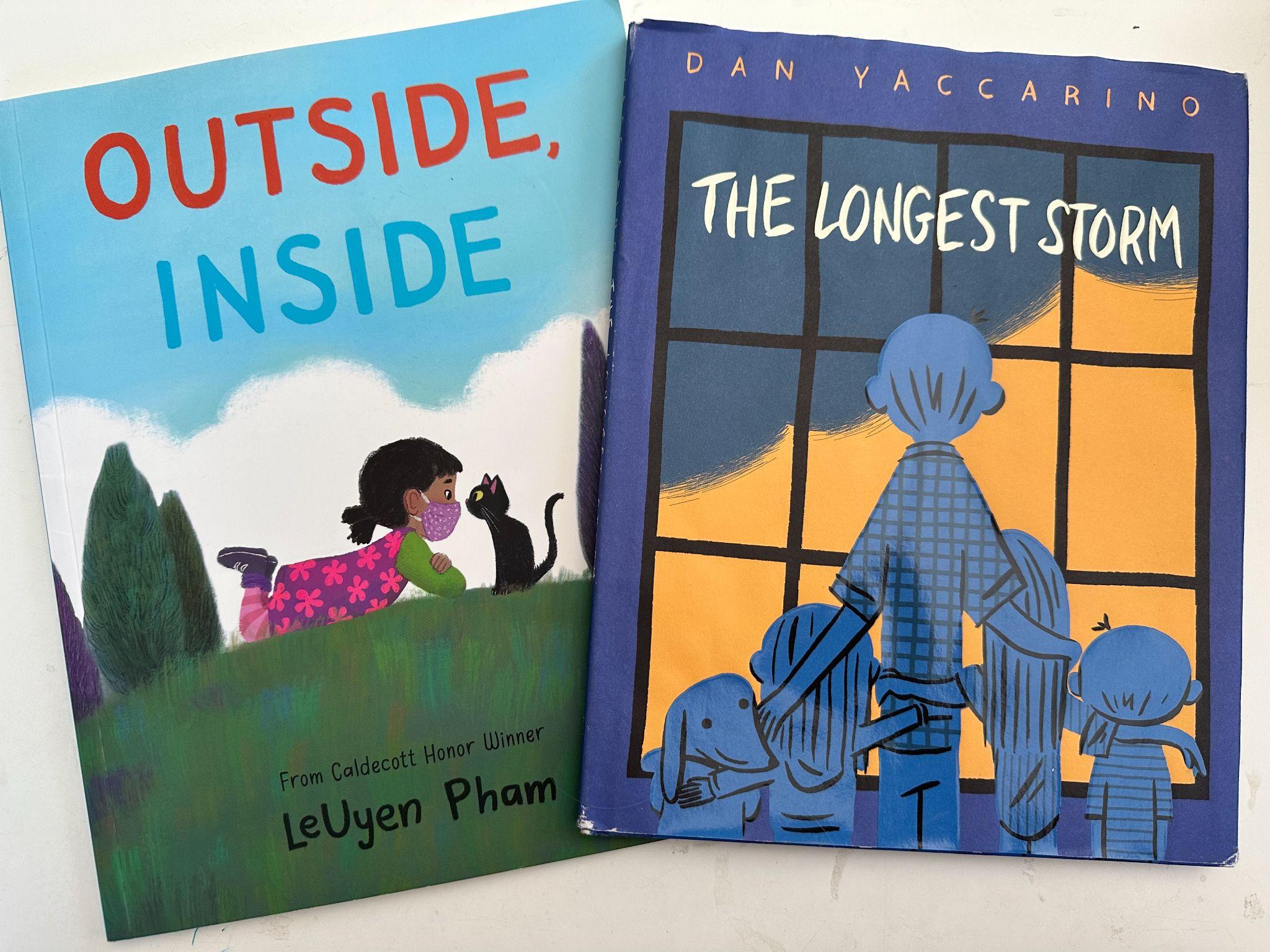 Religion
Covid
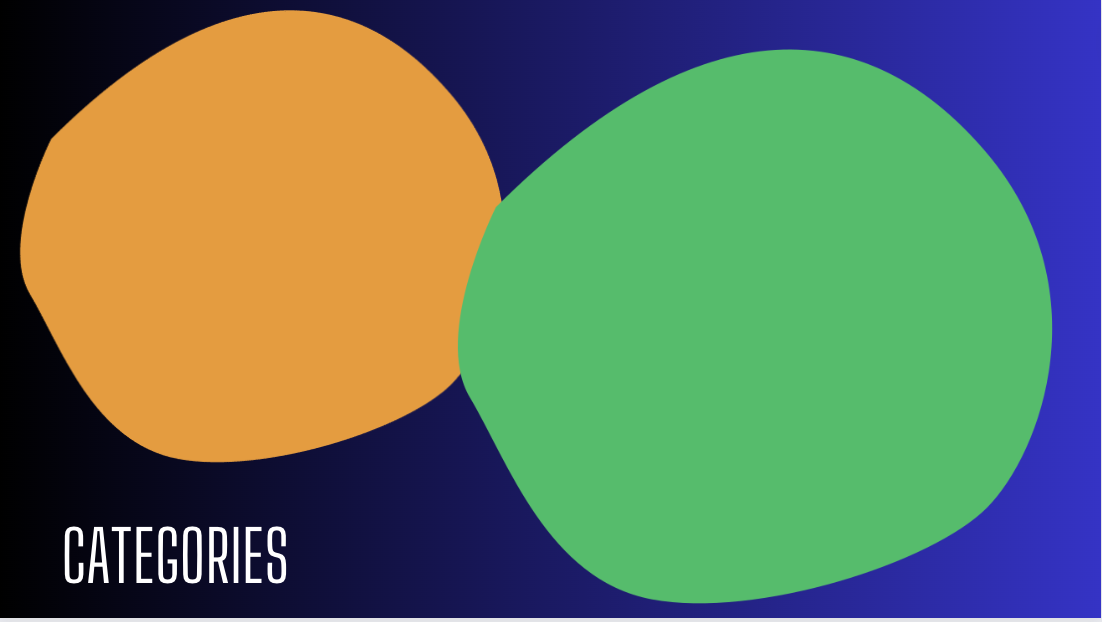 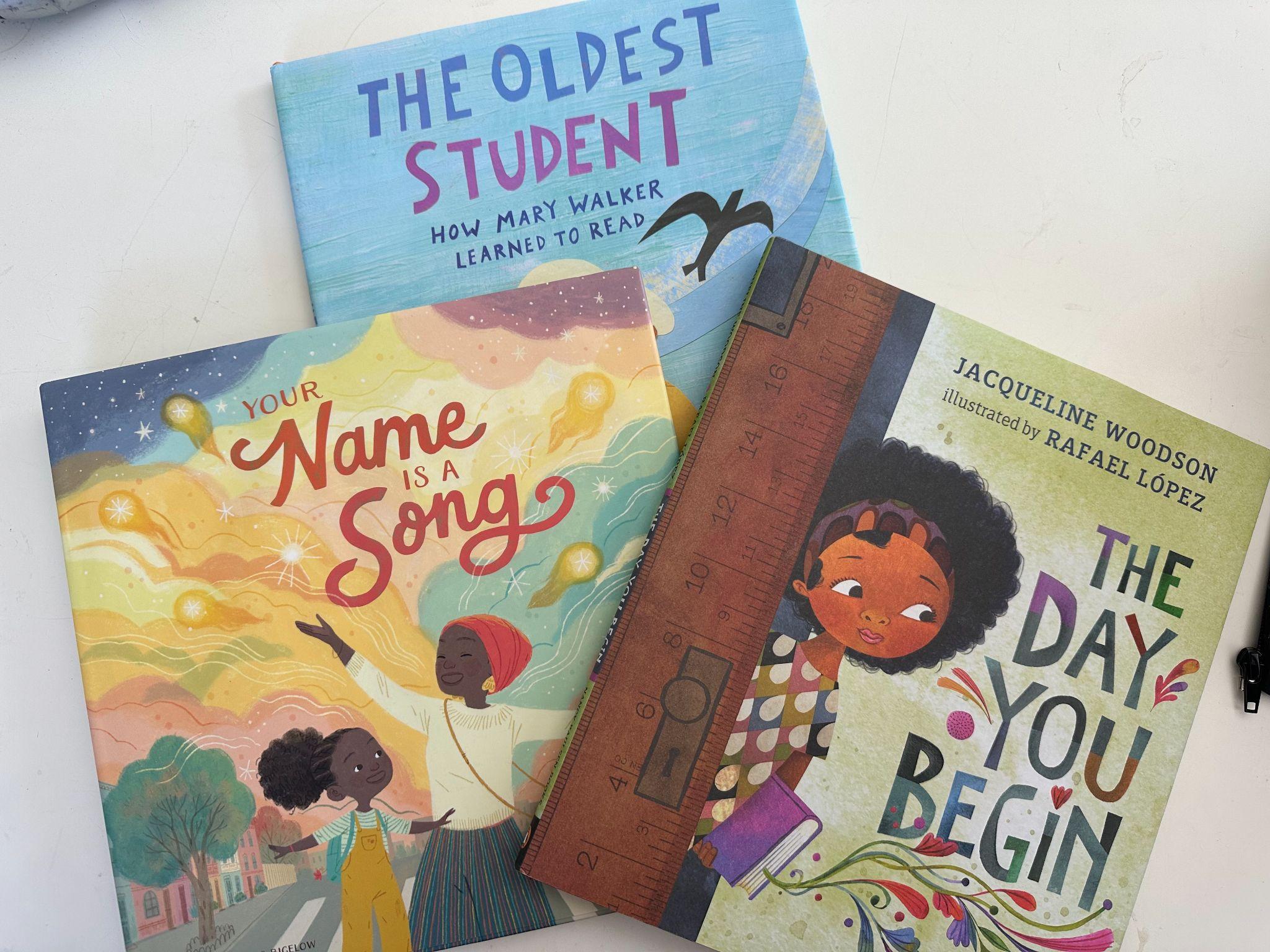 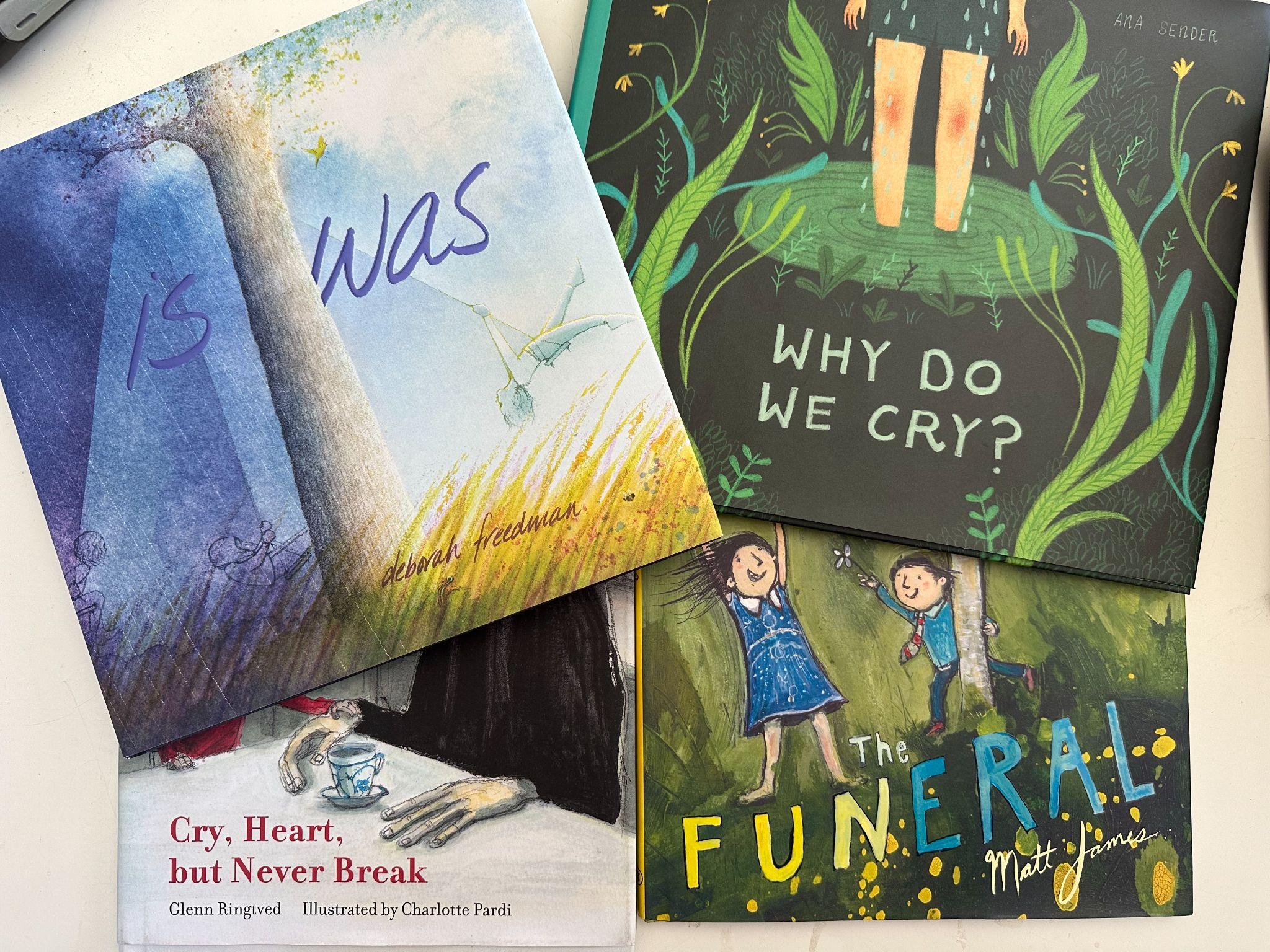 Students
Grief
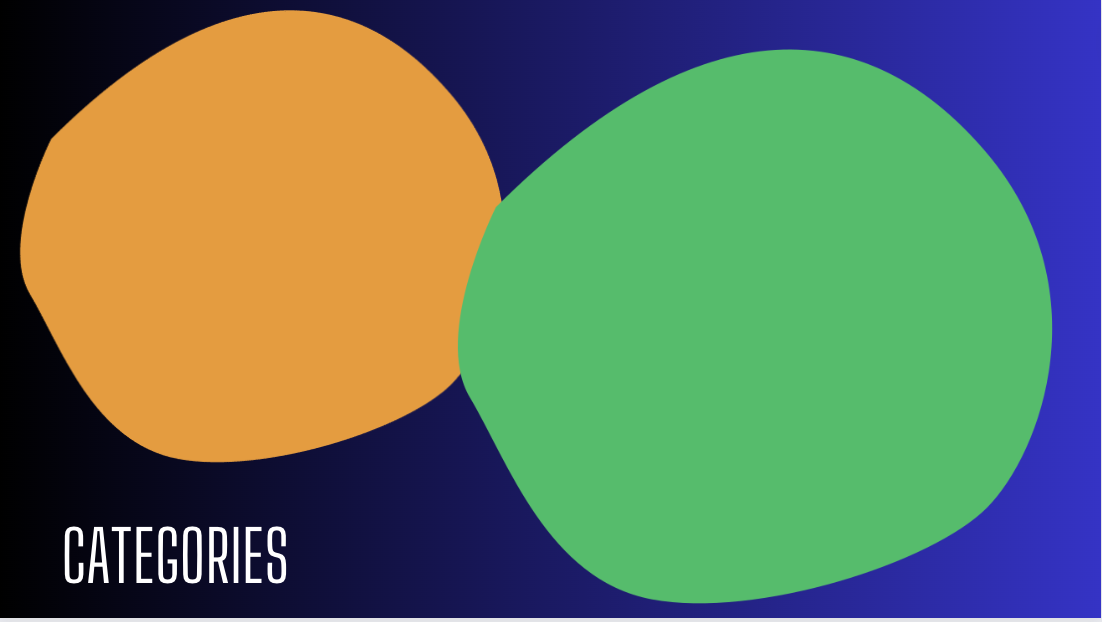 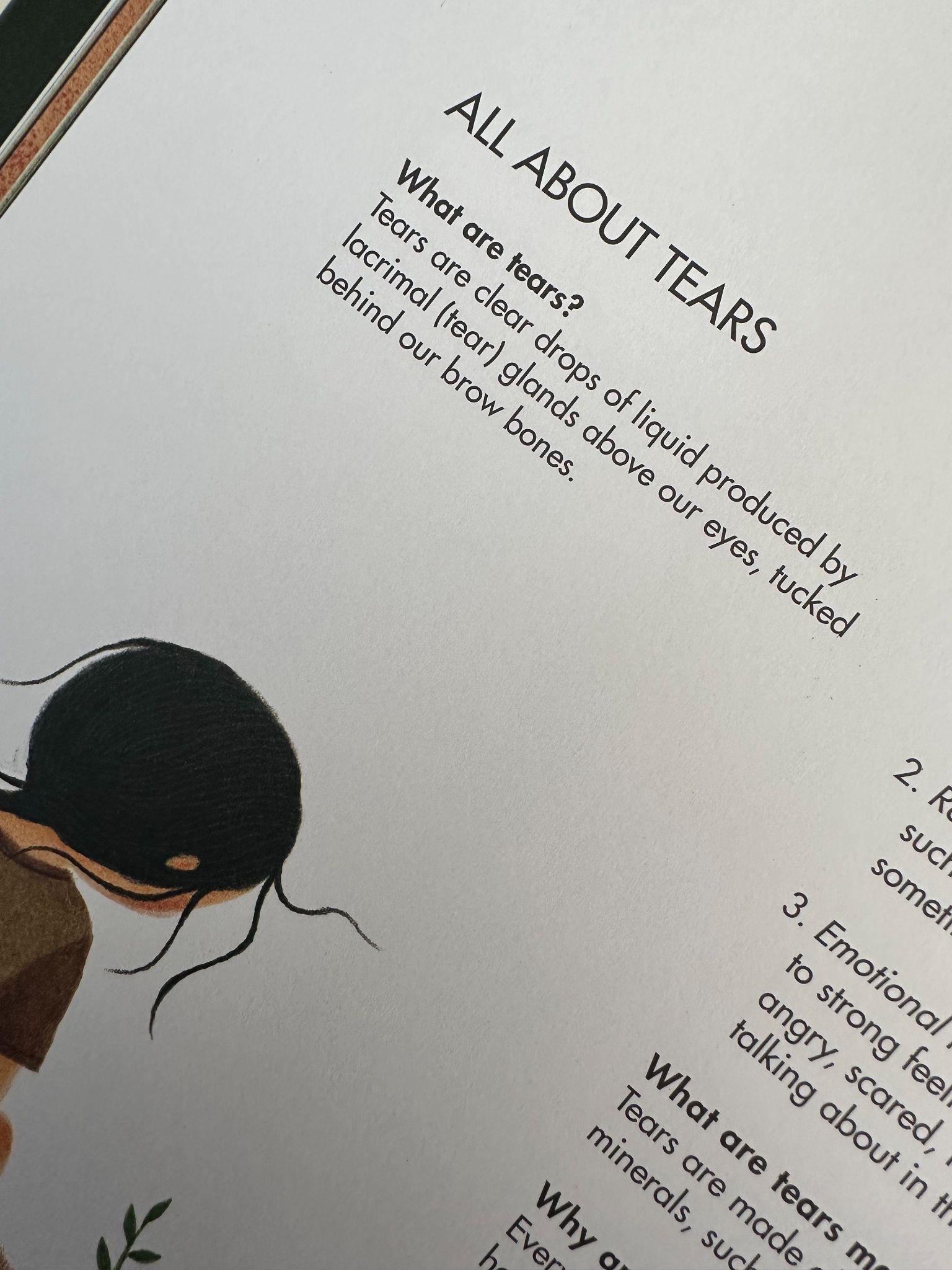 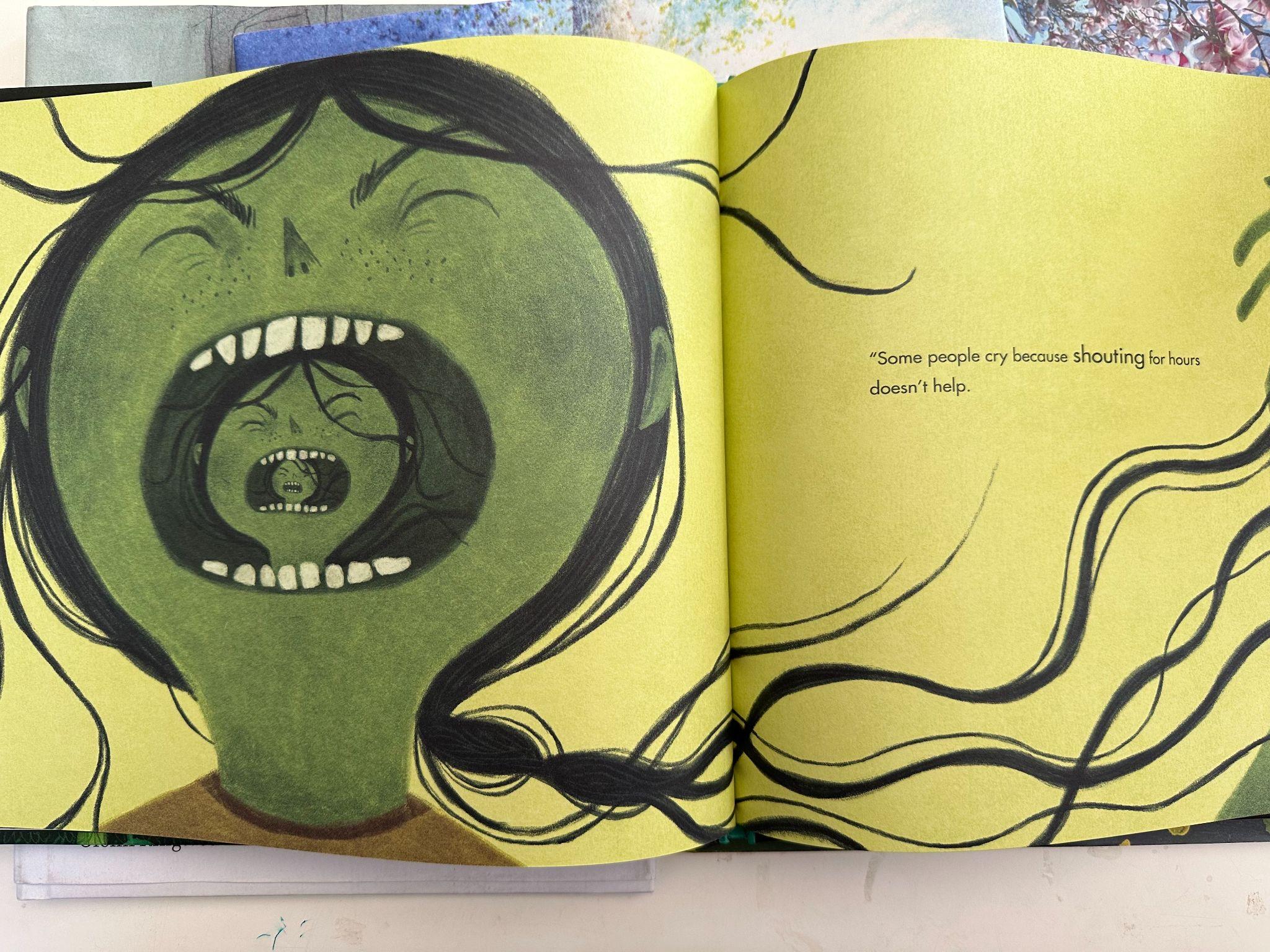 Zooming In
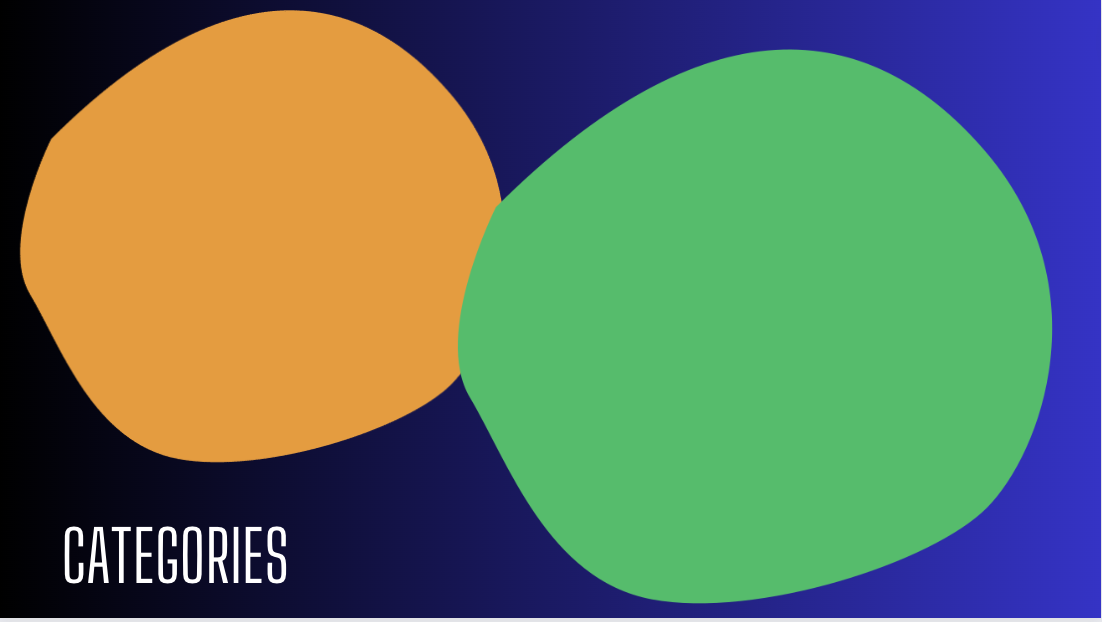 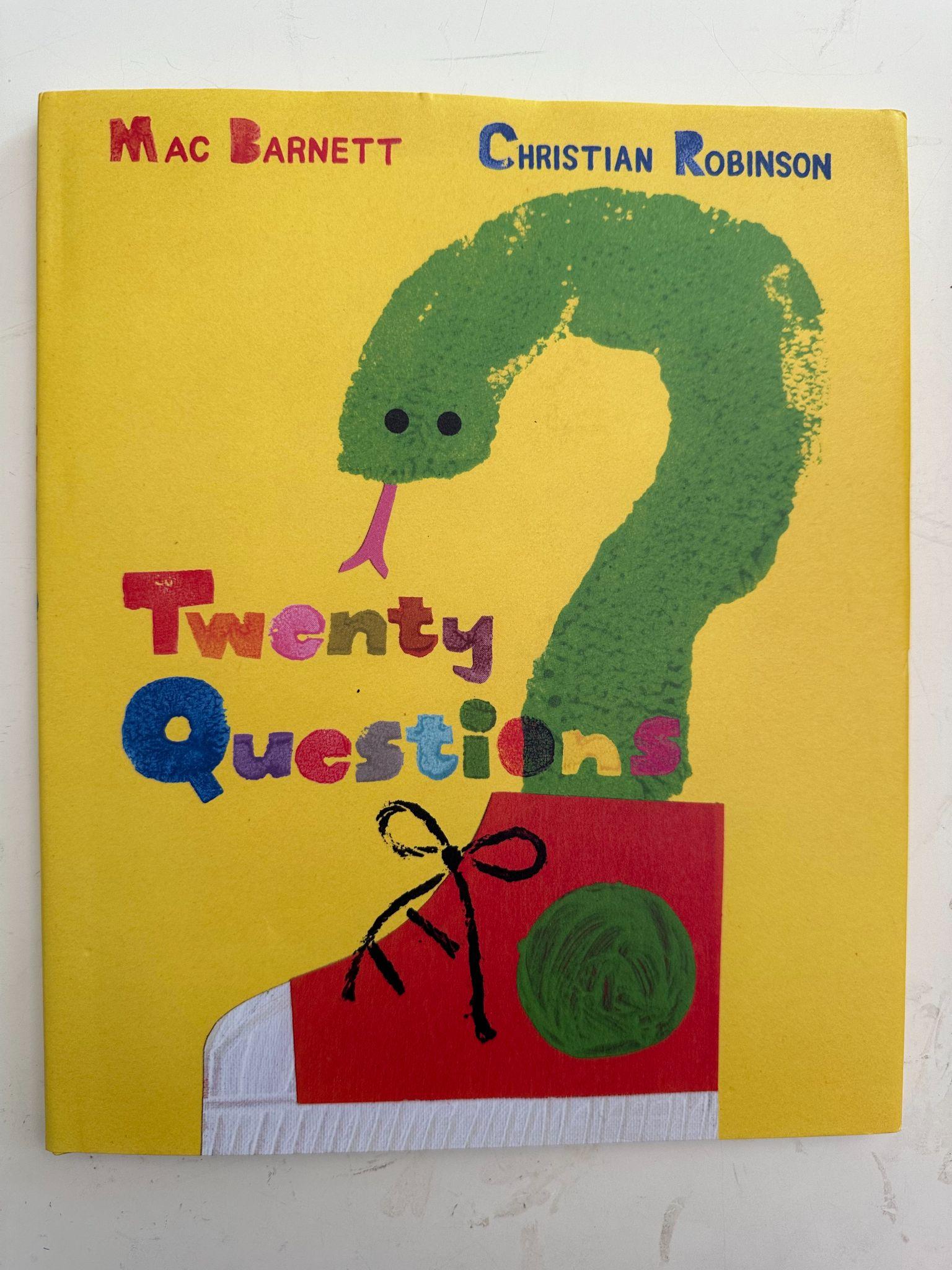 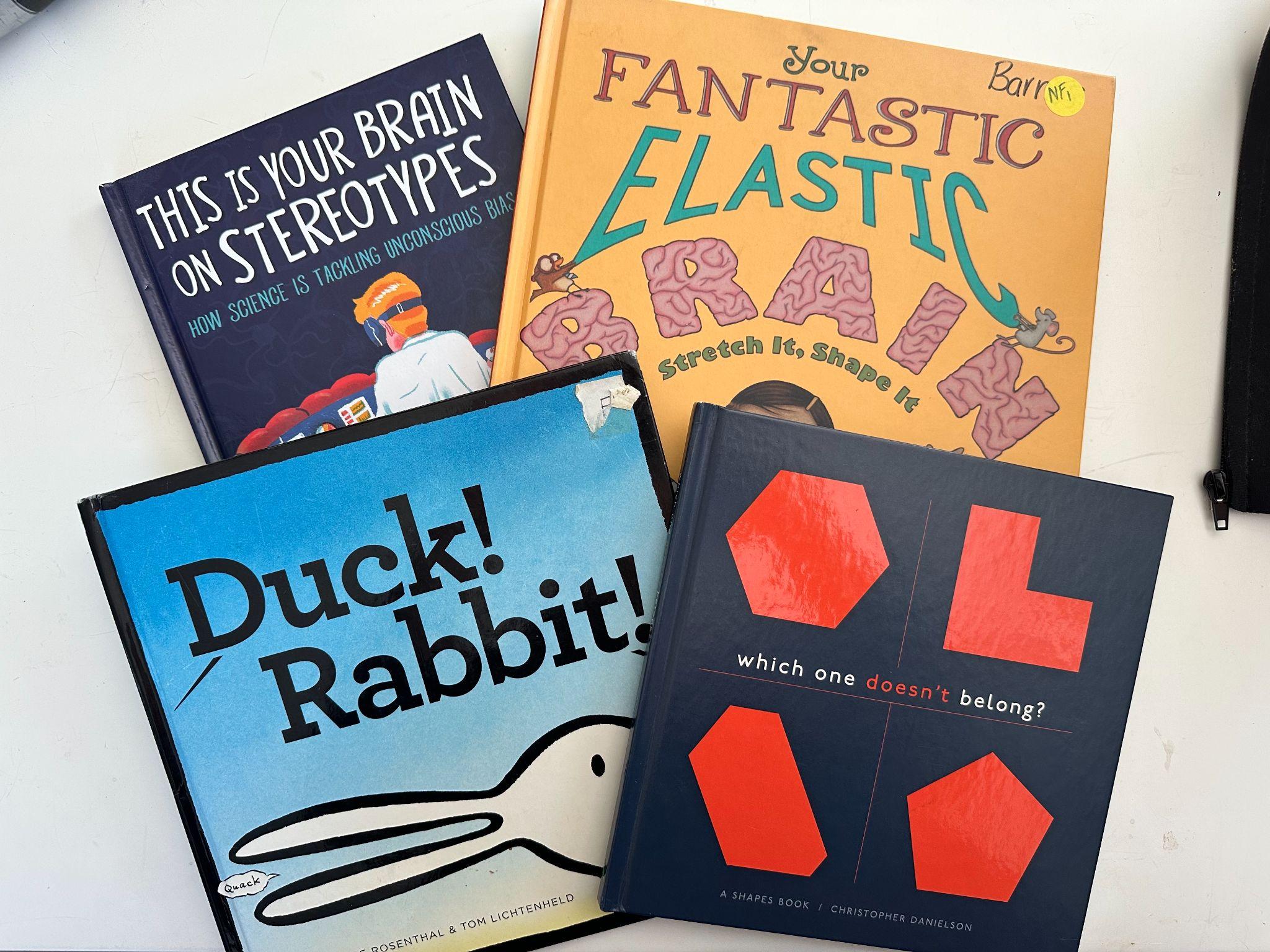 Questioning
Perspective Taking
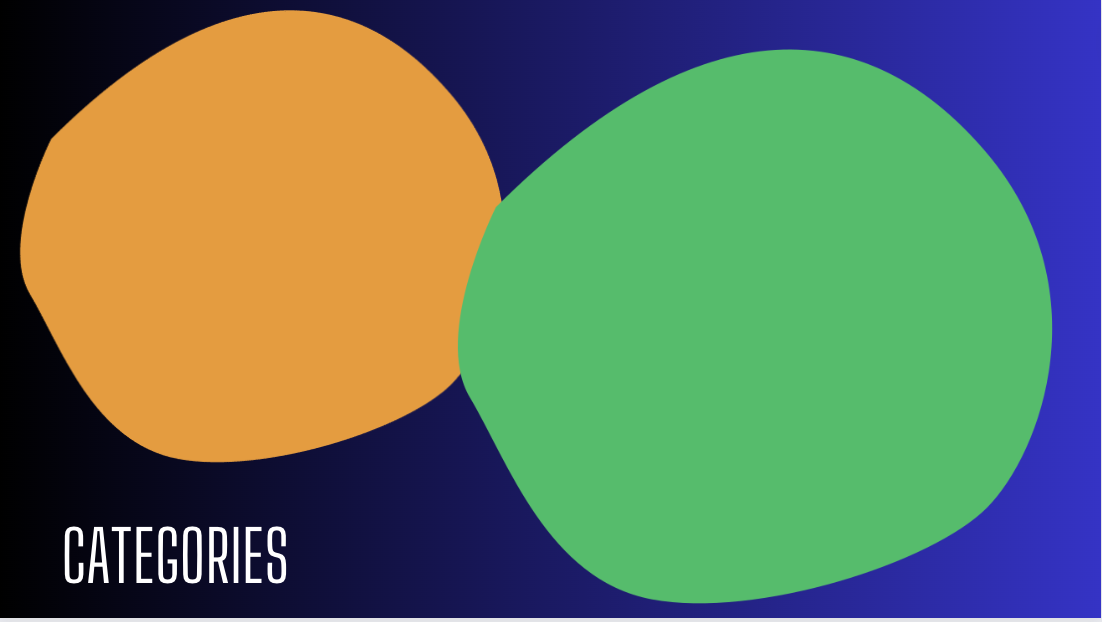 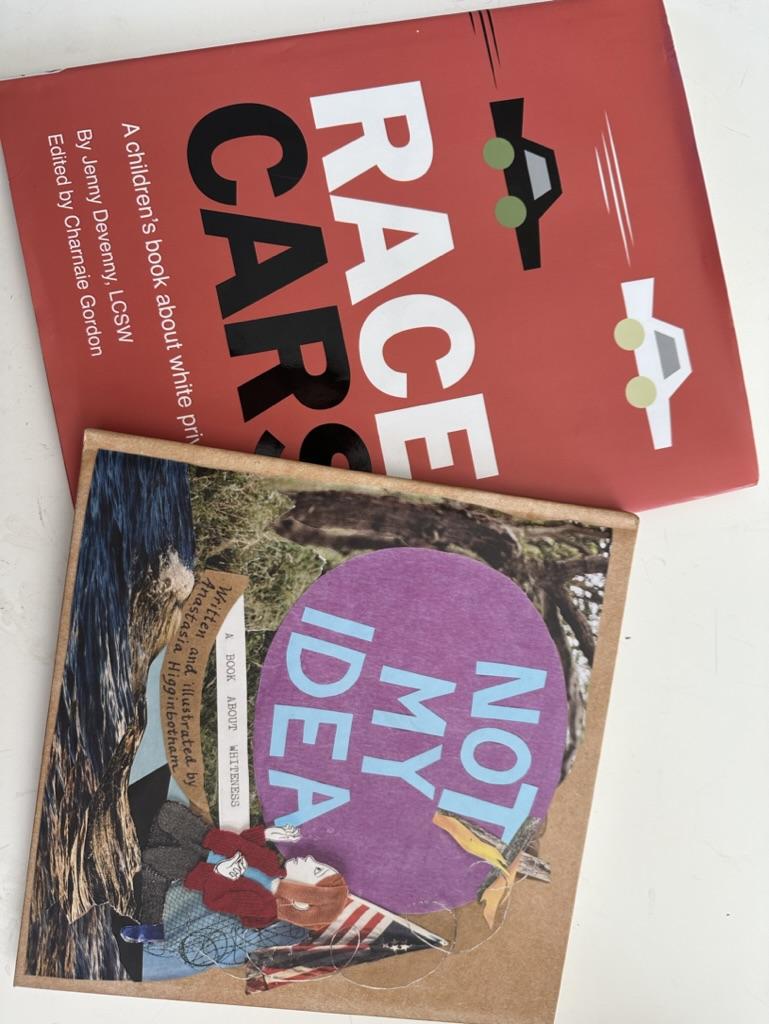 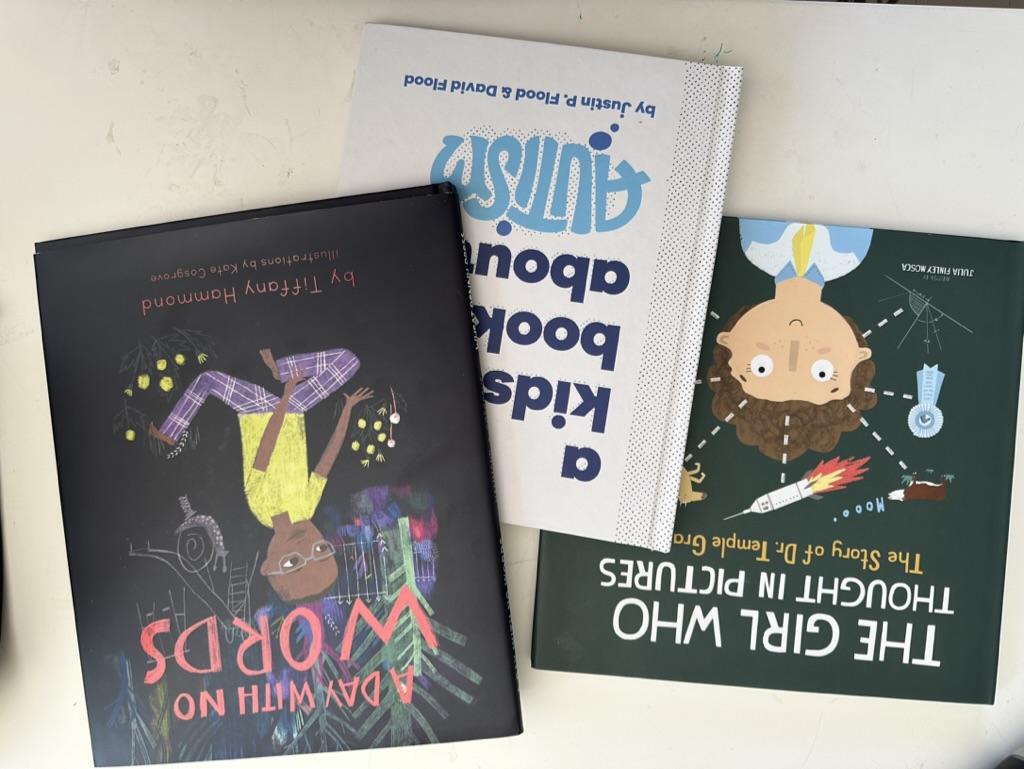 Construct Of Race
Autism
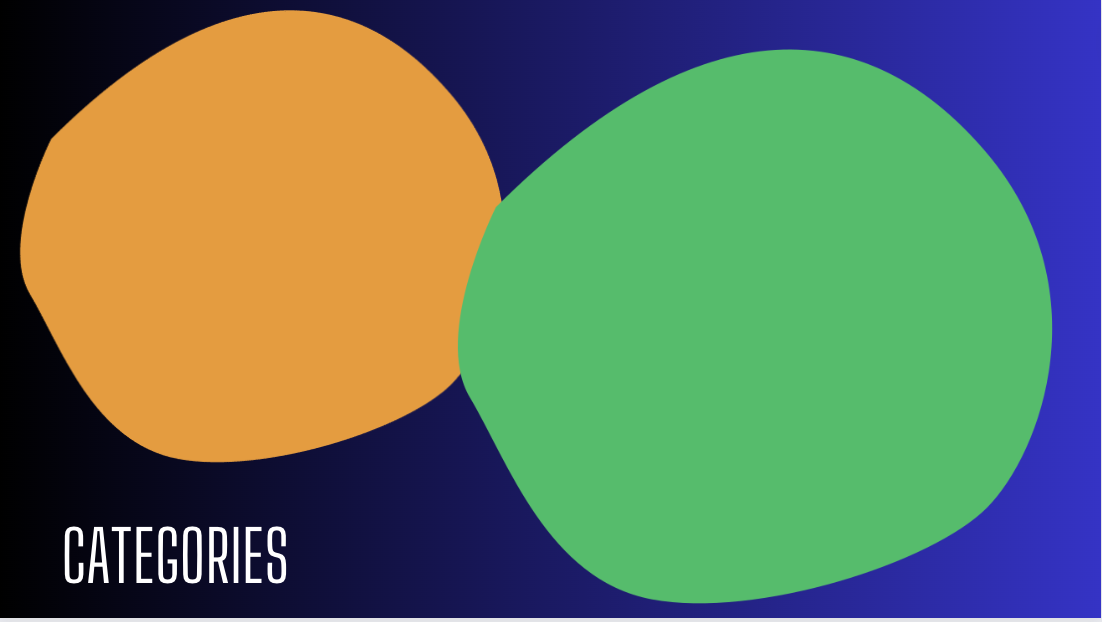 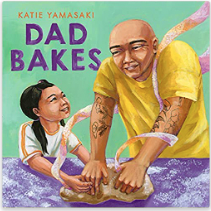 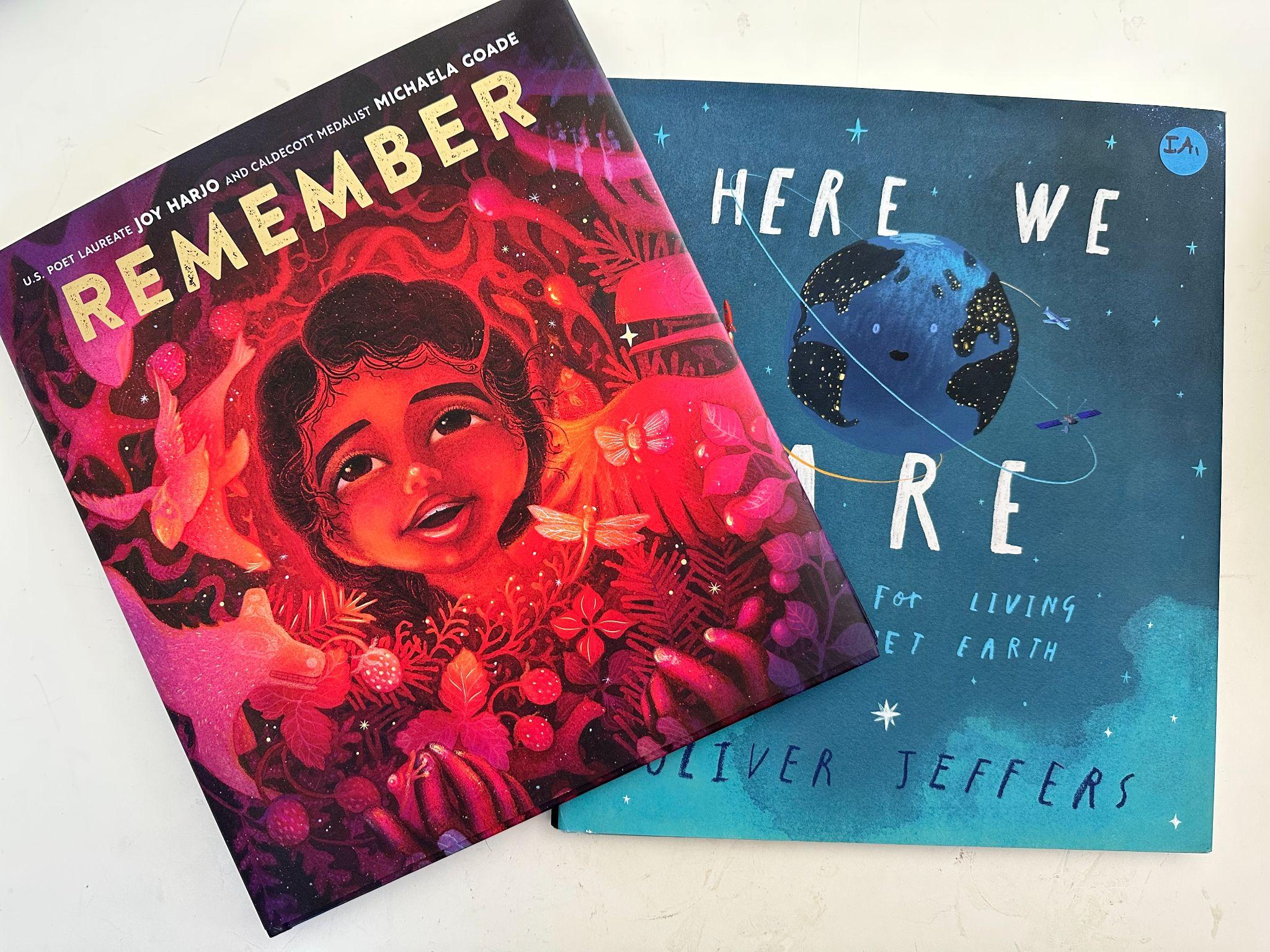 Rest
Wonder
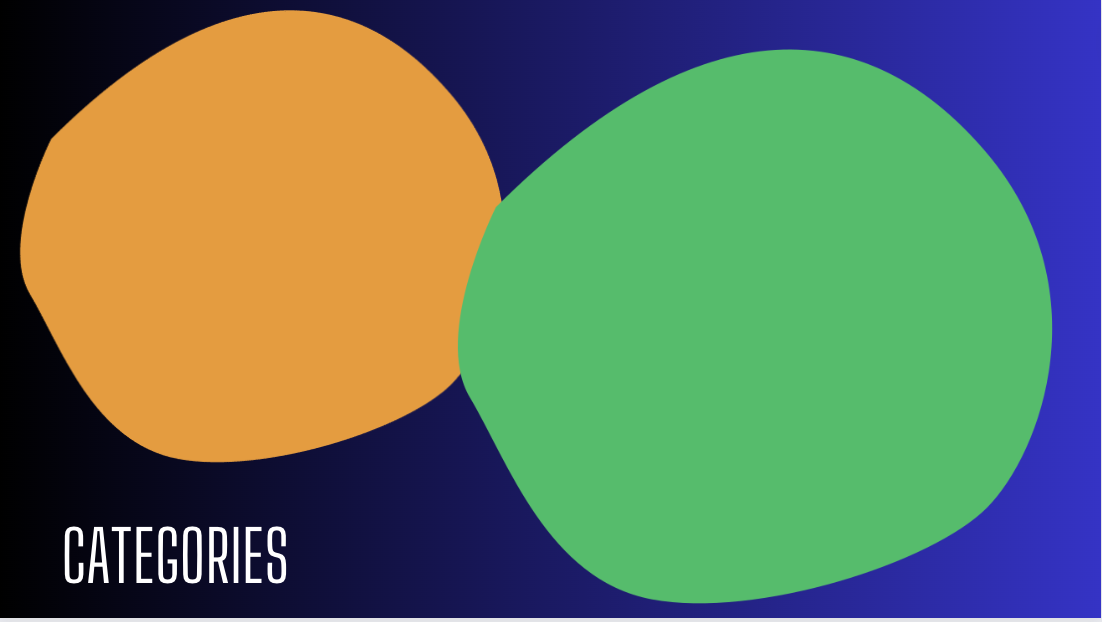 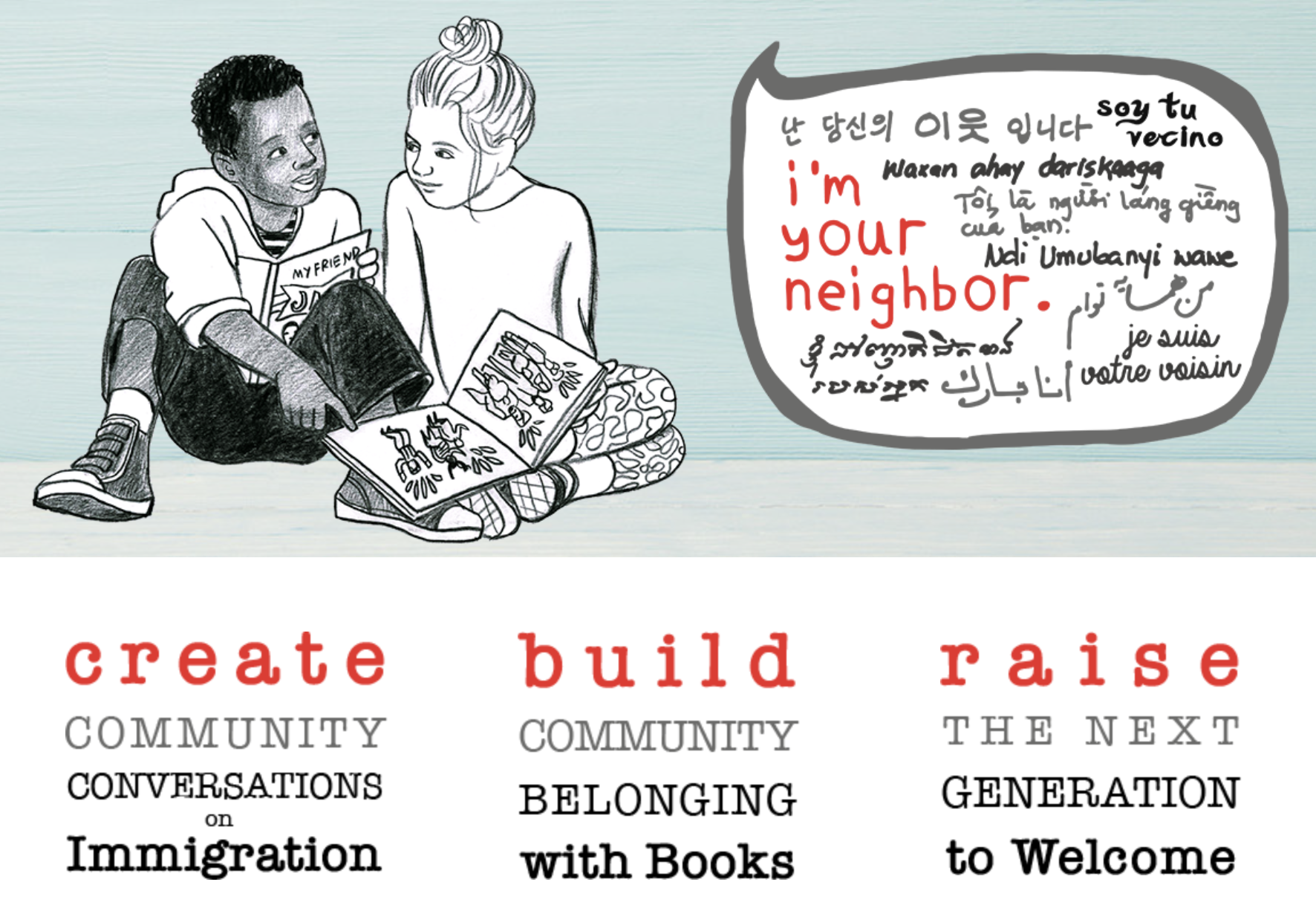 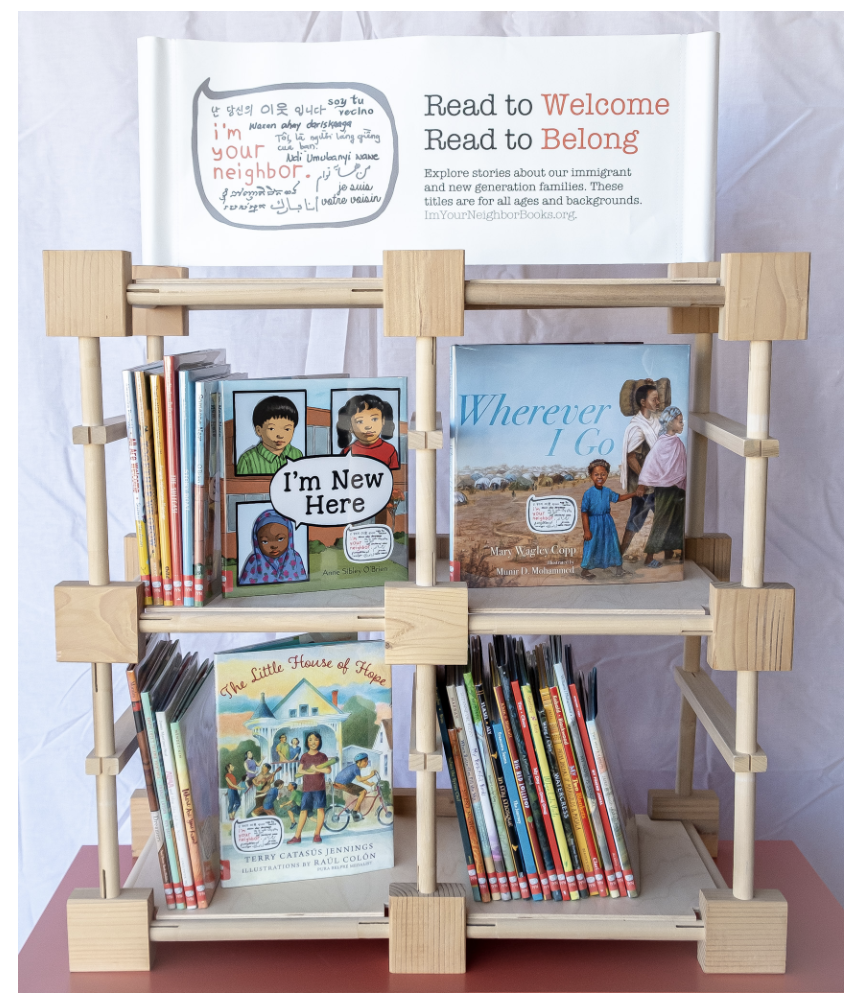 Immigration
Intended Agenda
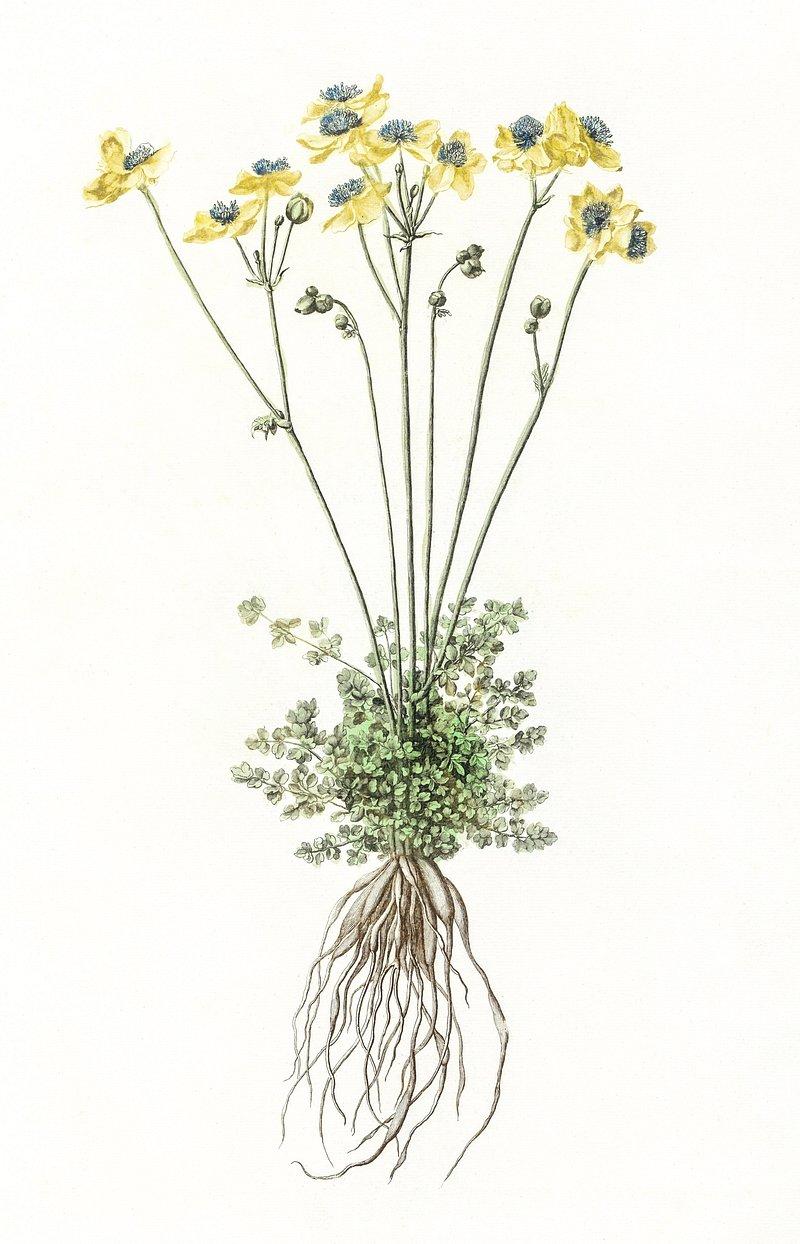 Grounding
Expectations, Introductions, Definitions
Framework For Thinking About Picture Books & SEL
Practice
Extending The Conversation
Inspiration
Archiving Impact
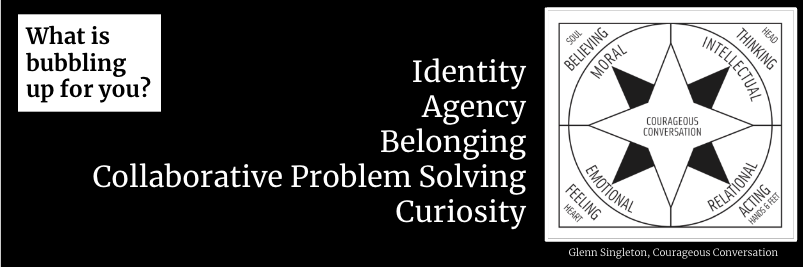 Moving Into This Work
What? So What? Now What?



I used to think…now I wonder…



I believed I knew…now my understanding is…
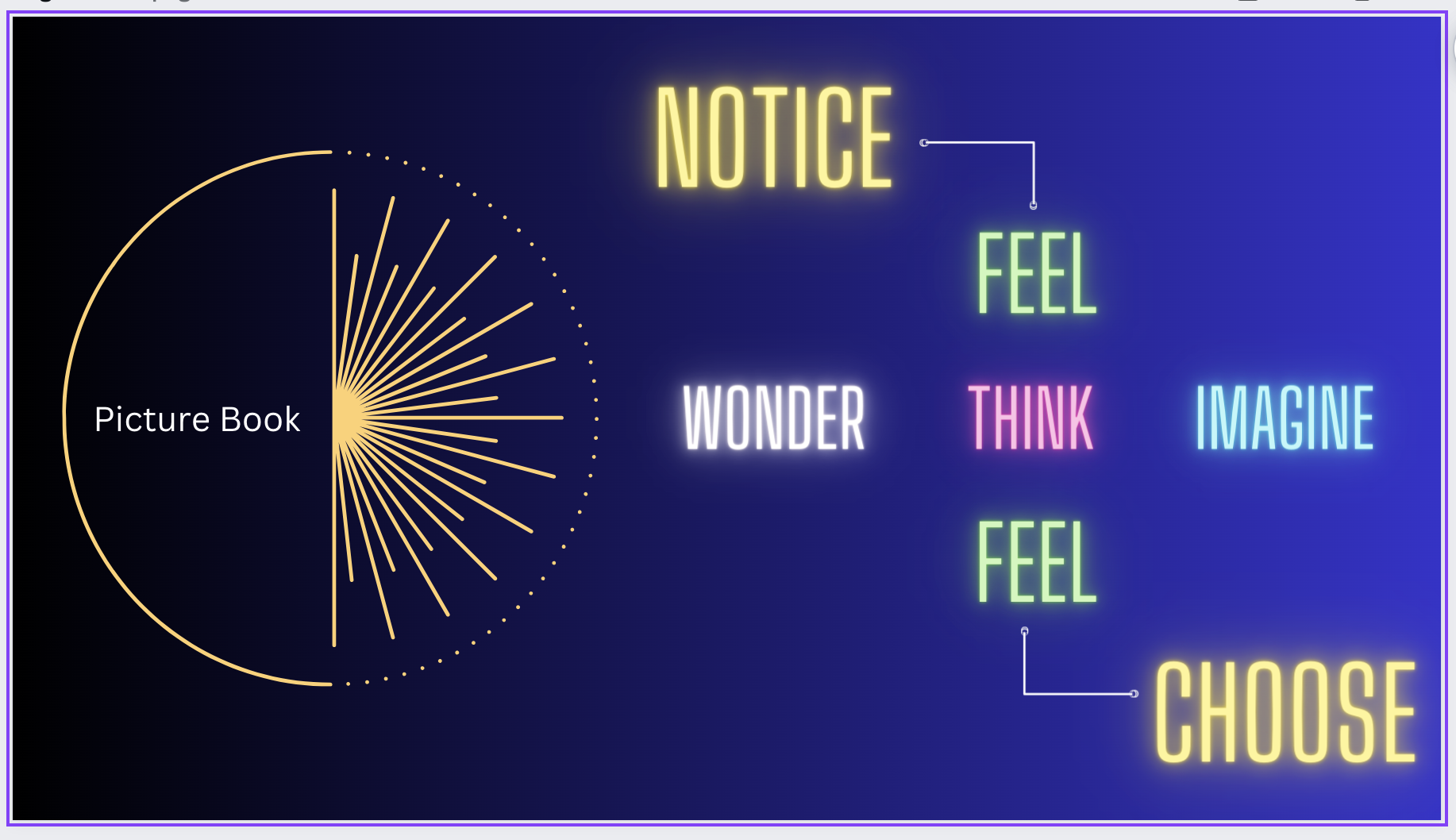 2 Question Feedback Survey

With Gratitude For Your Time
[Speaker Notes: https://docs.google.com/forms/d/e/1FAIpQLSdVPmBwHhG4jOBQzhk7ooY1DSLX1sTqoDkykStBXjvEcxownw/viewform?usp=sf_link]